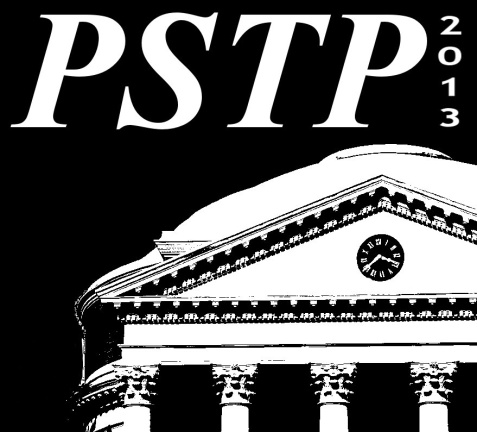 The polarized hydrogen jet target measurements at RHIC
Andrei Poblaguev
Brookhaven National Laboratory






The RHIC/AGS Polarimetry Group:
I. Alekseev, E. Aschenauer, G. Atoian, A. Bazilevsky,  A.Dion, K.O. Eyser, H. Huang, D.Kalinkin, 
Y. Makdisi, A.Poblaguev, W. Schmidke, D. Smirnov, D. Svirida, K. Yip, A. Zelenski
9/12/2013
PSTP 2013, University of Virginia
1
Polarized Proton Beams at RHIC
Absolute Polarimeter (H jet)
RHIC pC Polarimeters
Siberian Snakes
Spin flipper
PHENIX (p)
STAR (p)
Spin Rotators
(longitudinal polarization)
Spin Rotators
(longitudinal polarization)
Solenoid Partial Siberian Snake
LINAC
BOOSTER
Helical Partial 
Siberian Snake
Pol. H- Source
AGS
200 MeV Polarimeter
AGS pC Polarimeter
Strong AGS Snake
H-Jet polarimeter:  (96 channels)
     - measure average (absolute) polarization of RHIC beams
9/12/2013
PSTP 2013, University of Virginia
2
The Polarized H-Jet Target
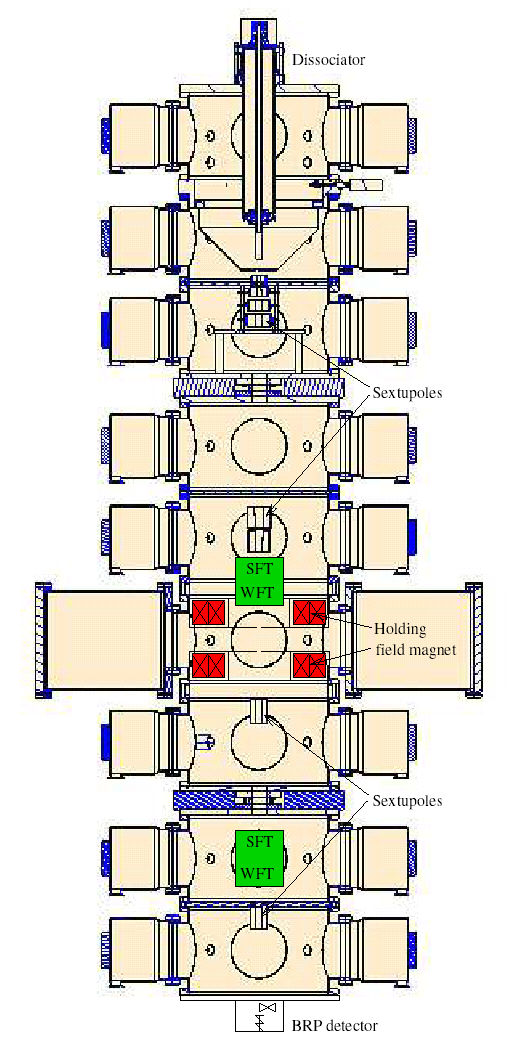 H2 dissociator
RF cavity
H = p+ + e-
separation
magnets
(sextupoles)
Atomic Beam Source
focusing
magnets
(sextupoles)
OR
RF transitions
Scattering chamber
Holding field 
magnet
P+   OR     P-
record beam intensity
100% eff. RF transitions
focusing high intensity
B-R polarimeter
Pjet ~ 0.92
recoil detectors
ToF, EREC; QREC
Breit-Rabi Polarimeter
9/12/2013
PSTP 2013, University of Virginia
3
Ion Gage
Recoil Spectrometer Measurement
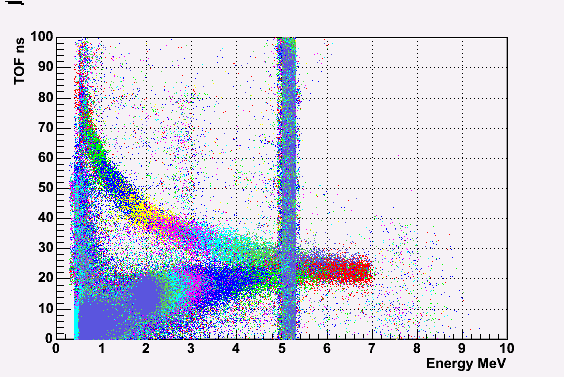 Ch#1- 16
R
(Run 2004 Configuration)
Forward scattered
proton
proton beam
proton target
recoil proton
Array of Si detectors measures TR & tof 
   of recoil particles. 
  Channel # corresponds to recoil angle R.
  2 correlations , (TR & tof ) and (TR & R ), 
    to isolate the elastic process
#16
Ch#1
9/12/2013
PSTP 2013, University of Virginia
4
Running conditions (2013)
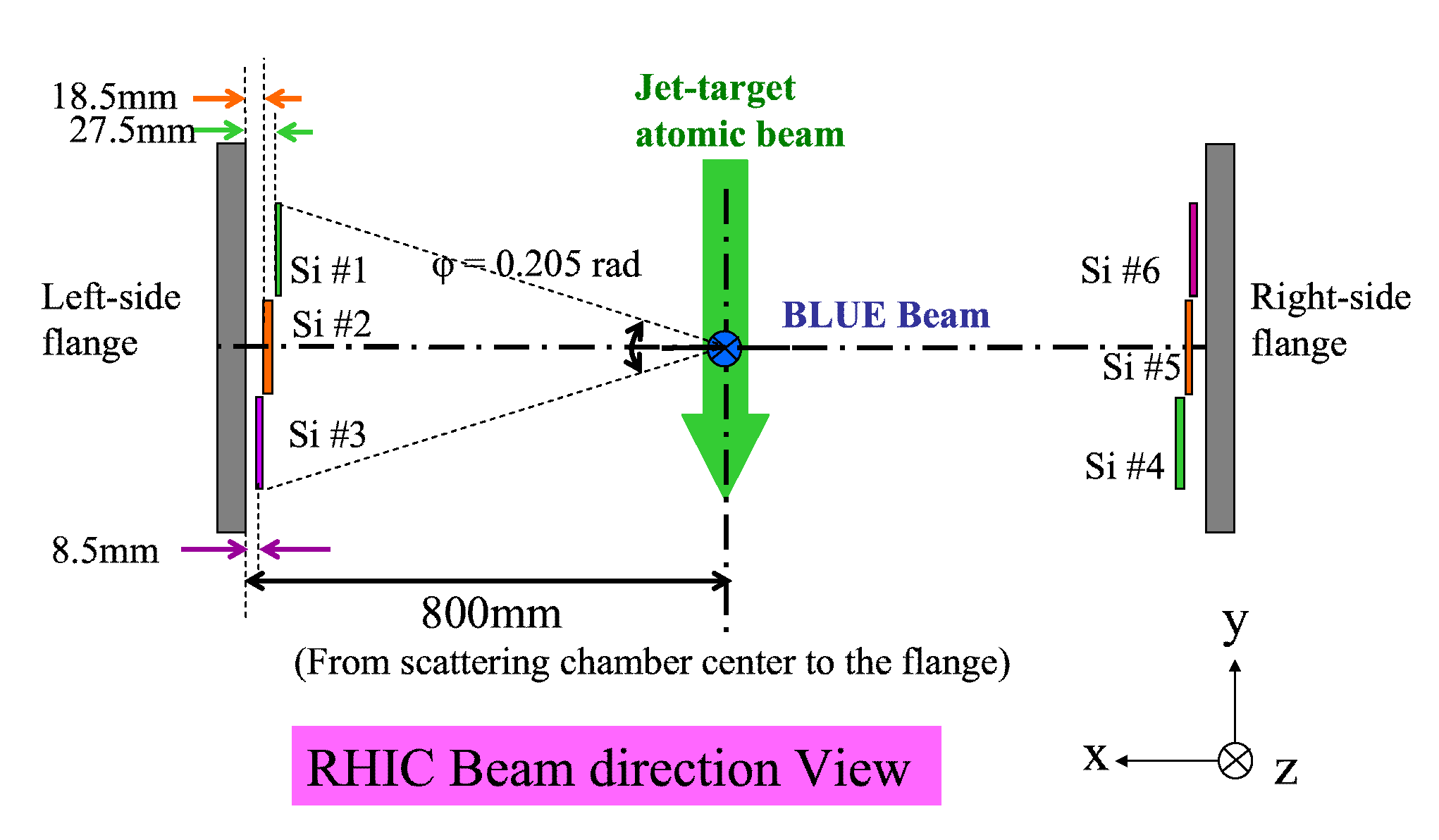 255 GeV/c proton beams.
 6 detectors (98 channels)
 Ran with two beam simultaneously separated vertically
    by 3-4 mm dictated by the machine beam-beam
    requirements.
 Alpha-source runs were taken separately from physics runs.
 Full waveform was recorded for every triggered event
 Recoil protons were selected within energy range 1 – 5 MeV
 Recoil proton asymmetry relative to the beam and jet 
   polarization was mesured simultaneously
                      aBeam = AN(t) PBeam   &   aJet = AN(t) PJet   


                    PBeam  = (aBeam /aJet ) × PJet
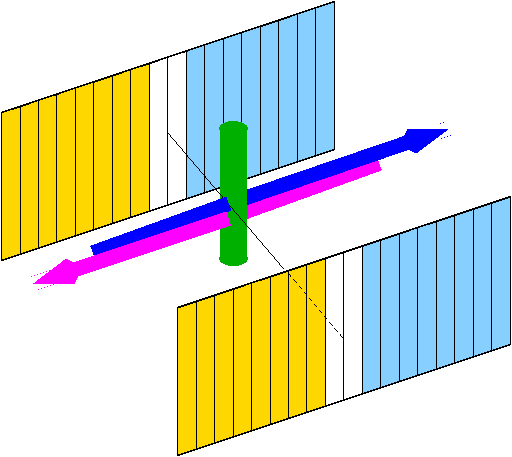 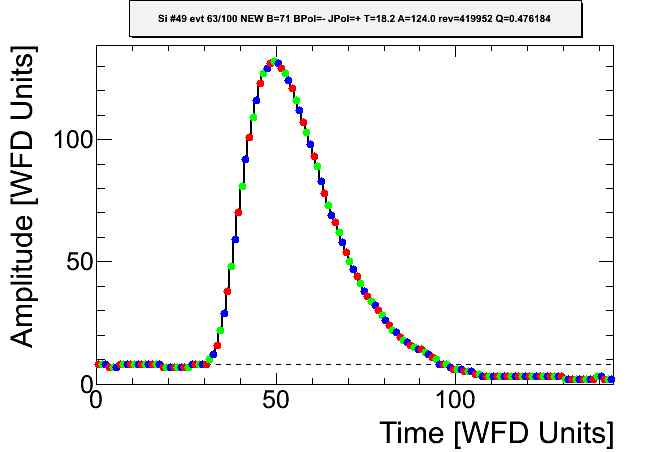 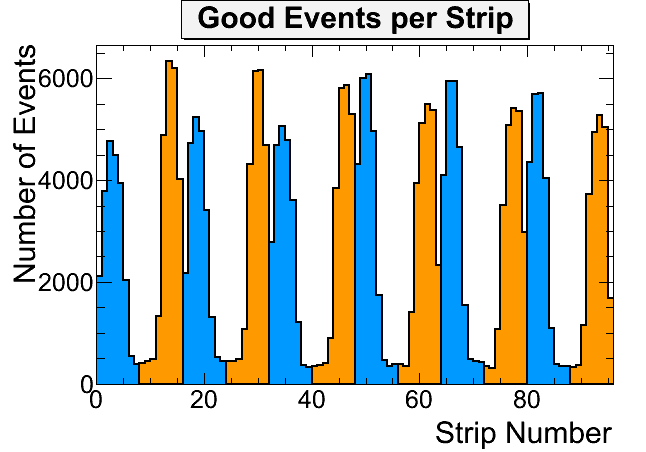 9/12/2013
PSTP 2013, University of Virginia
5
Analyzing Power
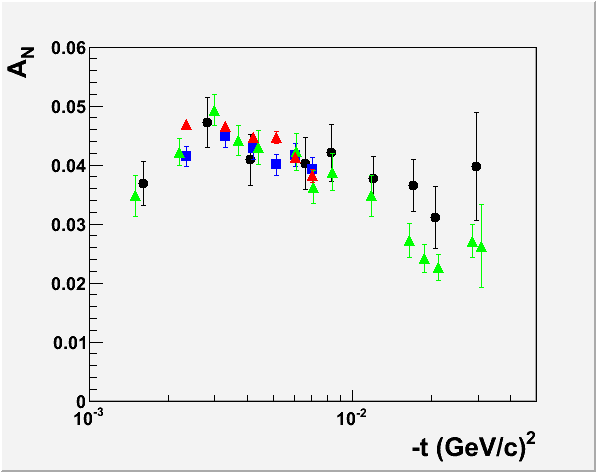 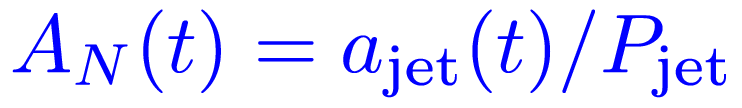 Used for polarization measurements
pp-CNI
24 GeV: PRD 79, 094014(2009)
31 GeV: Preliminary
100 GeV: PLB 638 (2006) 450
250 GeV: Preliminary
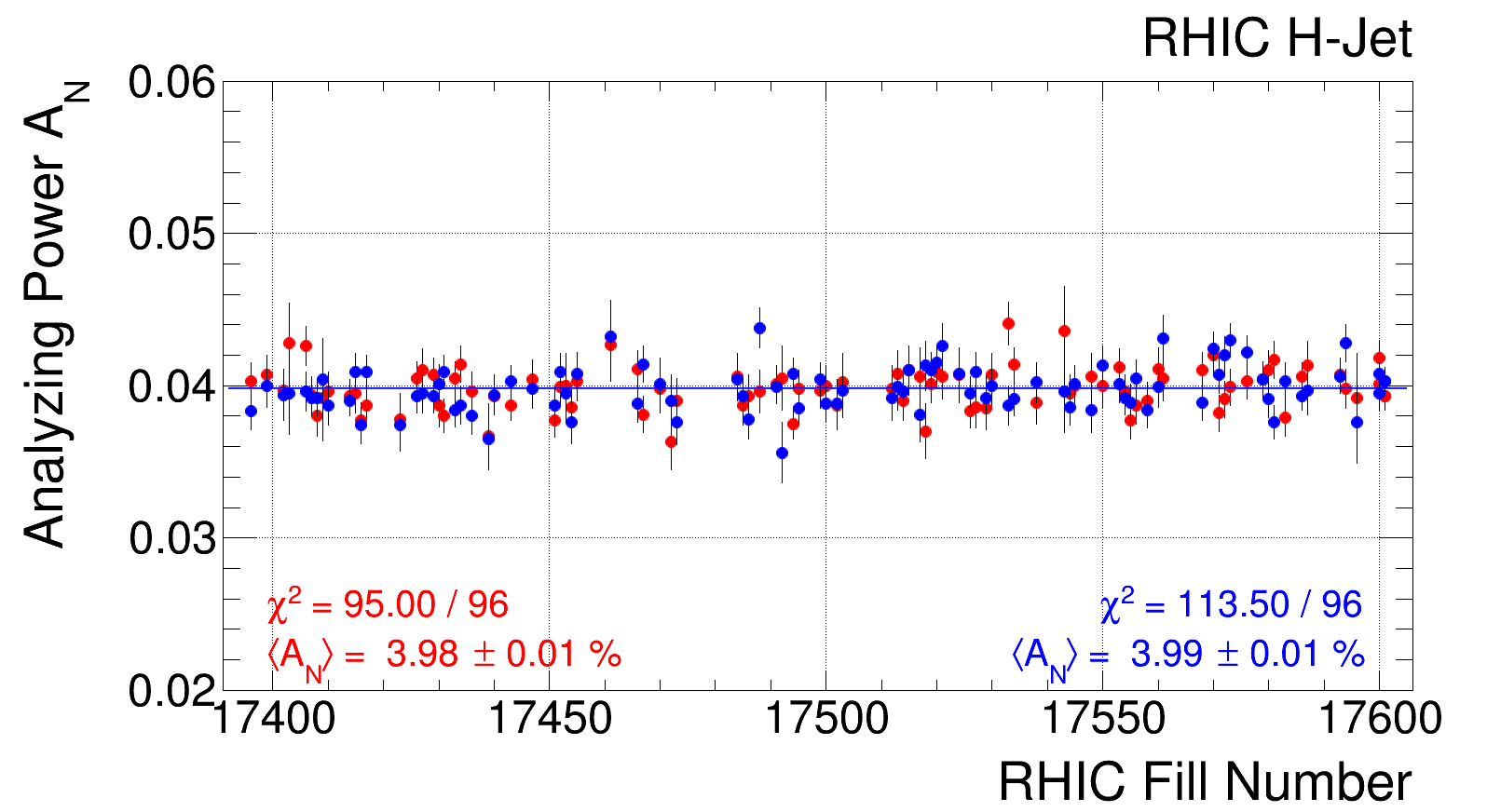 255 GeV
Average Analyzing Power in Run 13:

Variations of the measured value of AN are less than 1%
9/12/2013
PSTP 2013, University of Virginia
6
Polarization measurement in the H-Jet in Run 13
Preliminary Analysis:
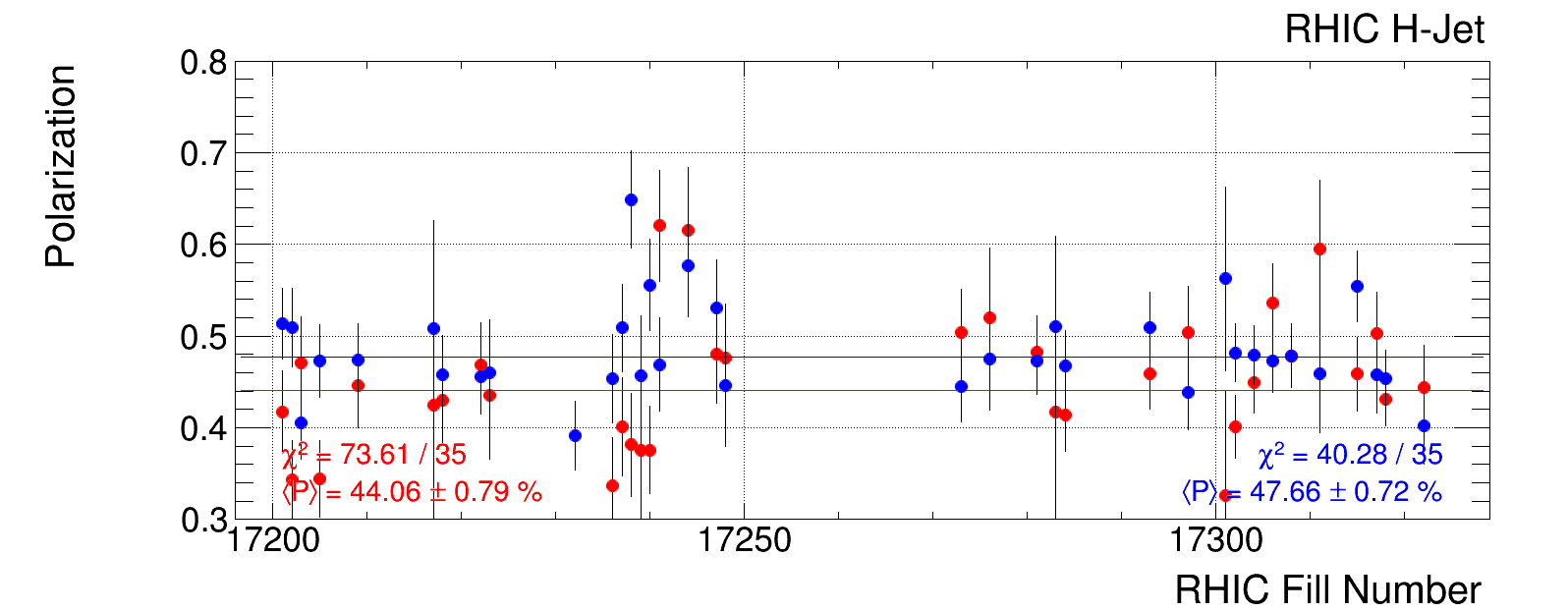 Fills 17201 – 17324  (Run13 Lattice)
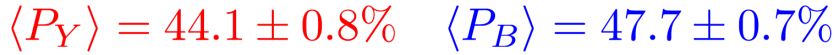 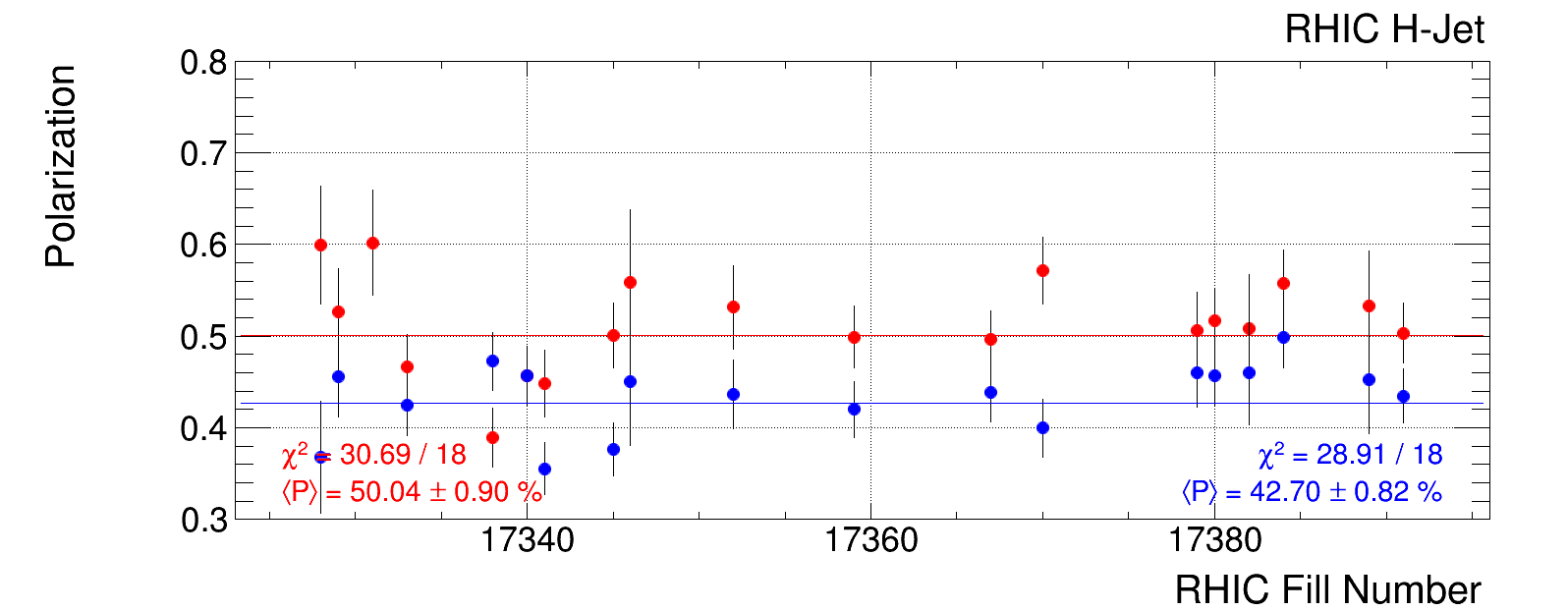 Fills 17328 – 17601  (Run12 Lattice)
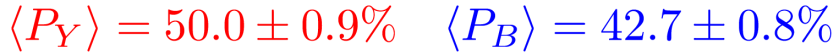 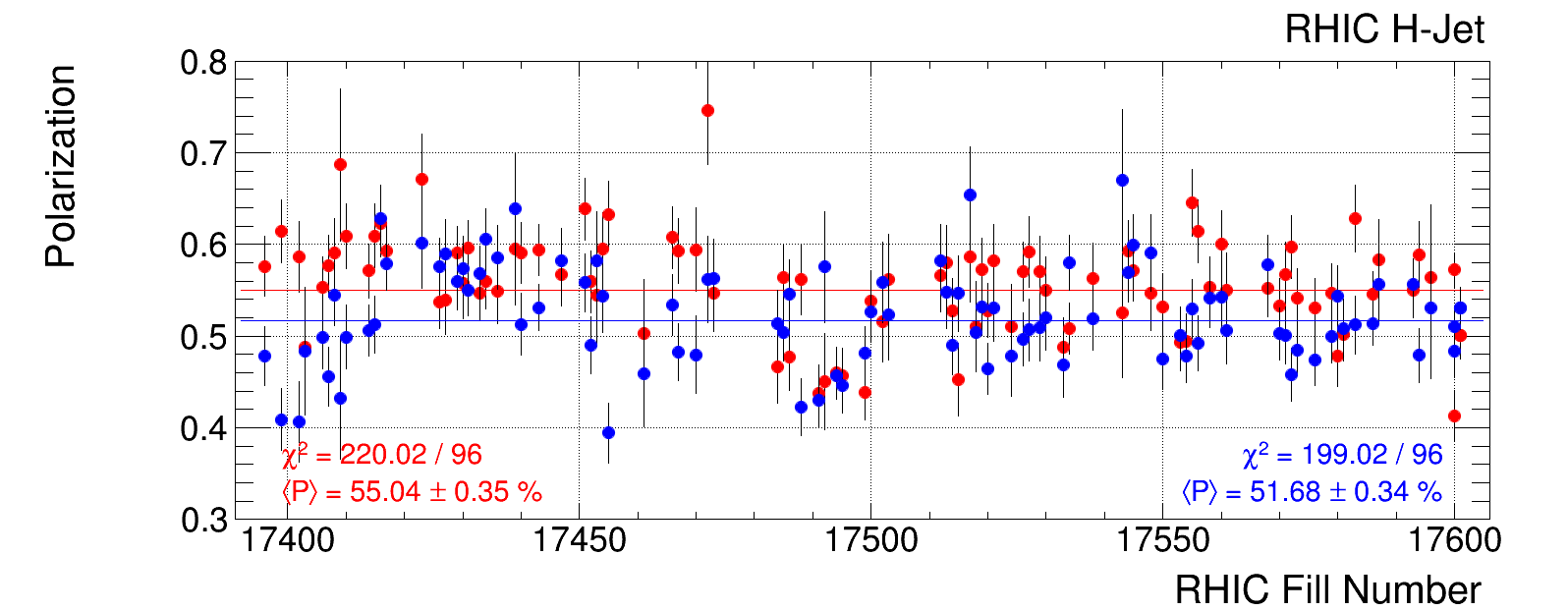 Fills 17328 – 17601  (Run12 Lattice)
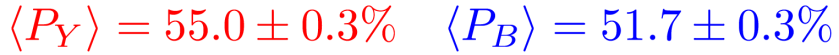 9/12/2013
PSTP 2013, University of Virginia
7
Event Selection
To measure polarization we have to isolate elastic recoil proton:
 Detected particle is proton (from the Ekin = Mpv2/2)
 Missing mass cut:  MX(E,) = Mp     (p+p  p+X)
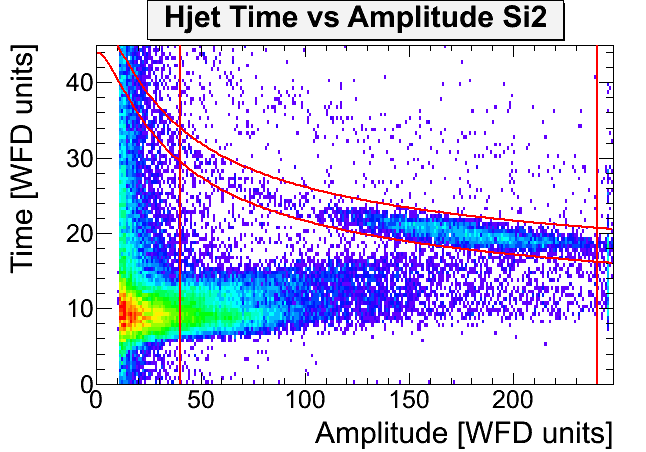 Actual cuts:
 Time cut depending on the amplitude (energy)
 Amplitude cut depending on the strip number
Waveform     Signal amplitude (A) and time (t)
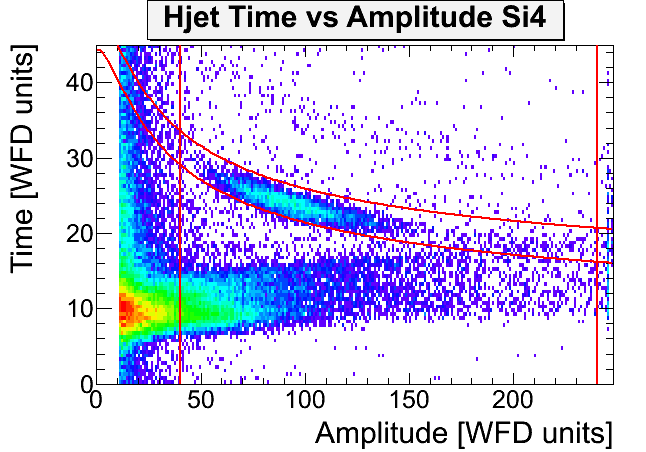 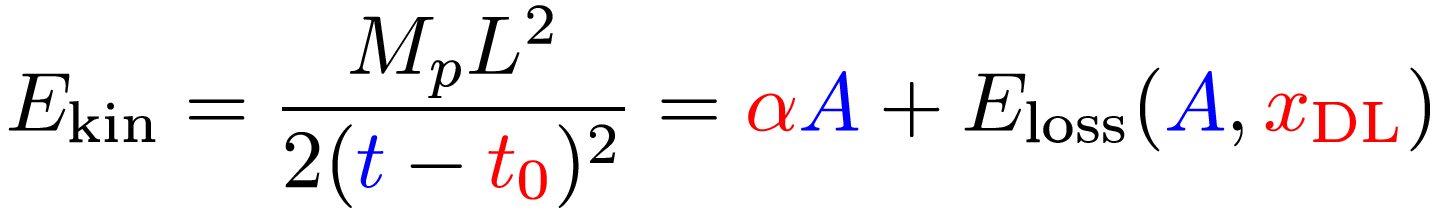 Parameters α, t0, and xDL are determined in the calibration
At first approximation, calibration is not needed for the polarization measurement with H-Jet. Since effective Analyzing Power is internally measured, we may just select events from the Amplitude-Time plot.
 Background may affect polarization measurement. Precise calibration is important for proper background suppression.
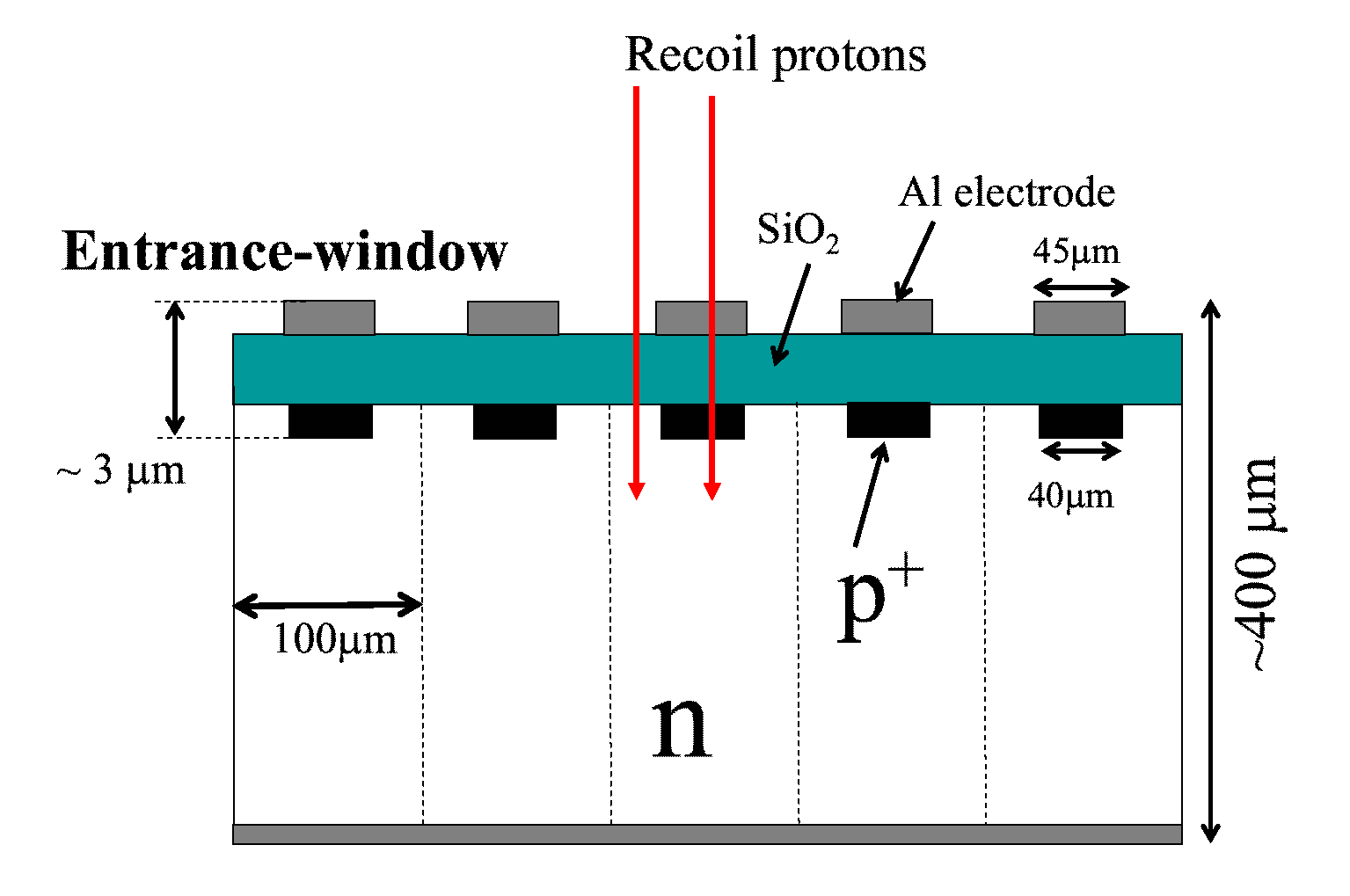 2013.03.27
CniPol Meeting
8
Calibration methods used in HJet
α-particles from 241Am and 148Gd  (α, xDL)


 high energy (low amplitude)  prompt particles  (t0)


 geometry based calibration (t0 and  α* )
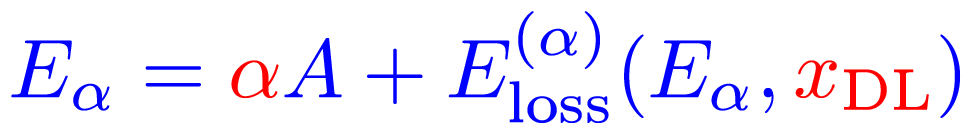 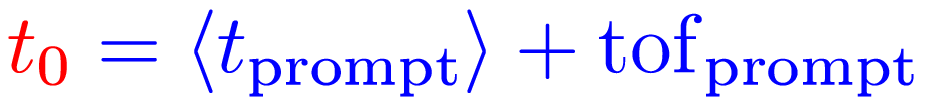 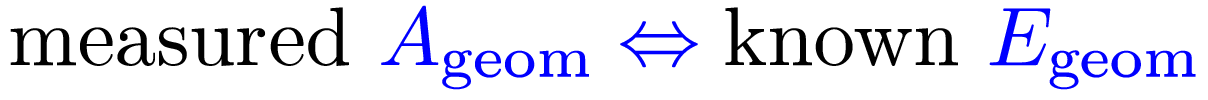 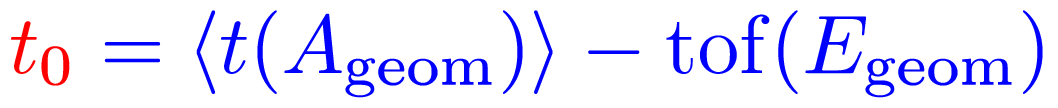 All three methods use essentially different experimental data
  Neither method allows to determine all calibration parameters α, t0, xDL
  Every method combined with experimentally measured dependence 
    t = t(A) allows us to determine all calibration parameters α, t0, xDL.
2013.03.27
CniPol Meeting
9
Calibration using a-source
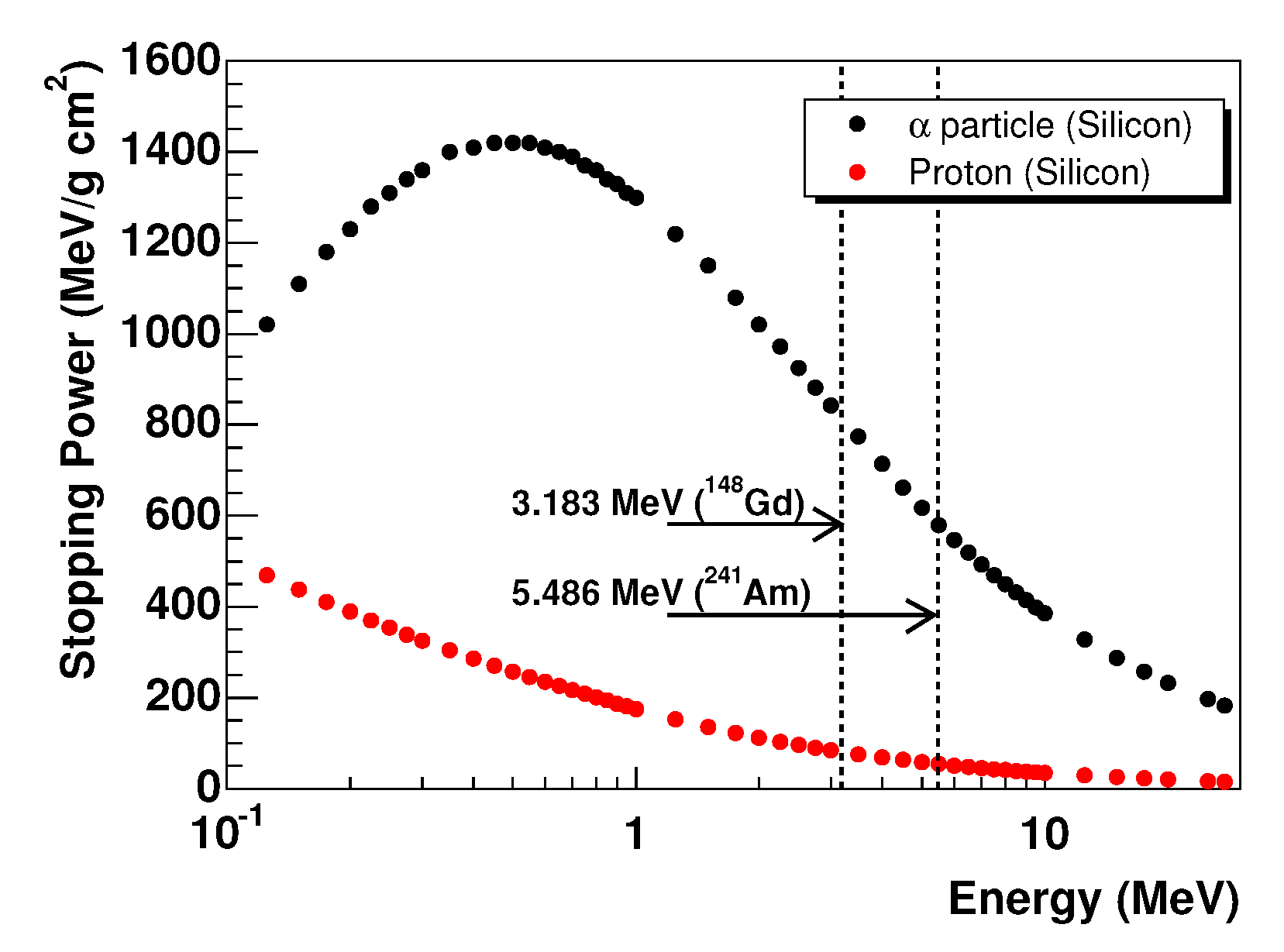 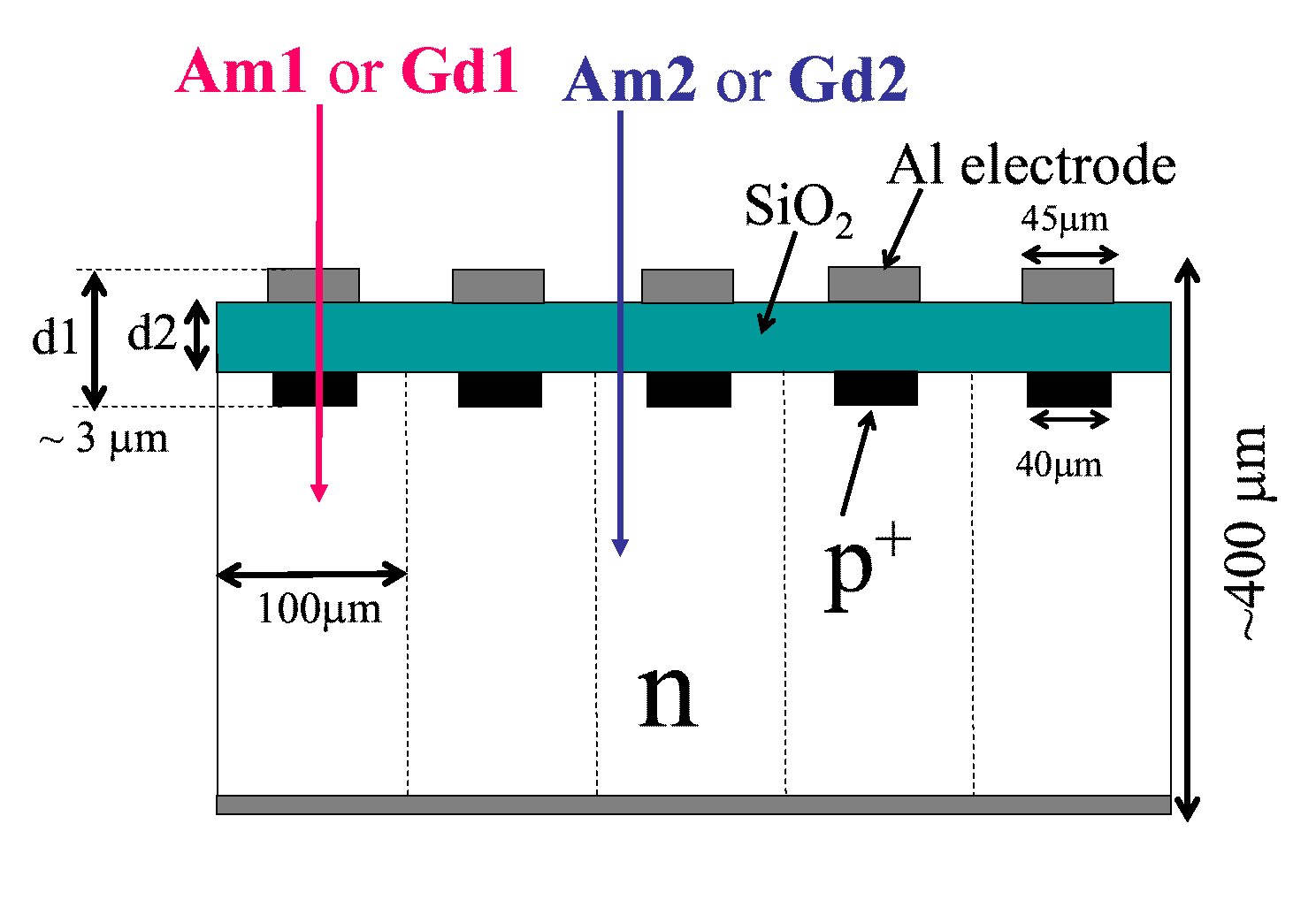 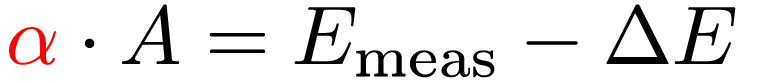 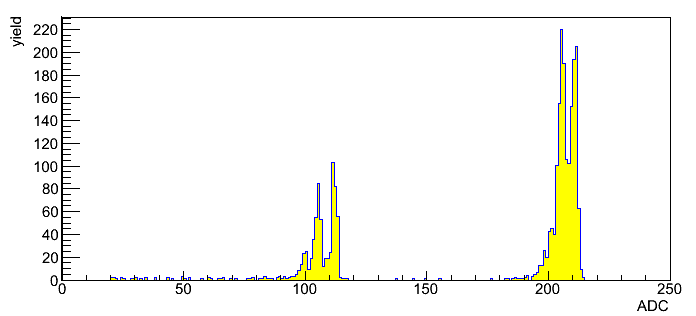 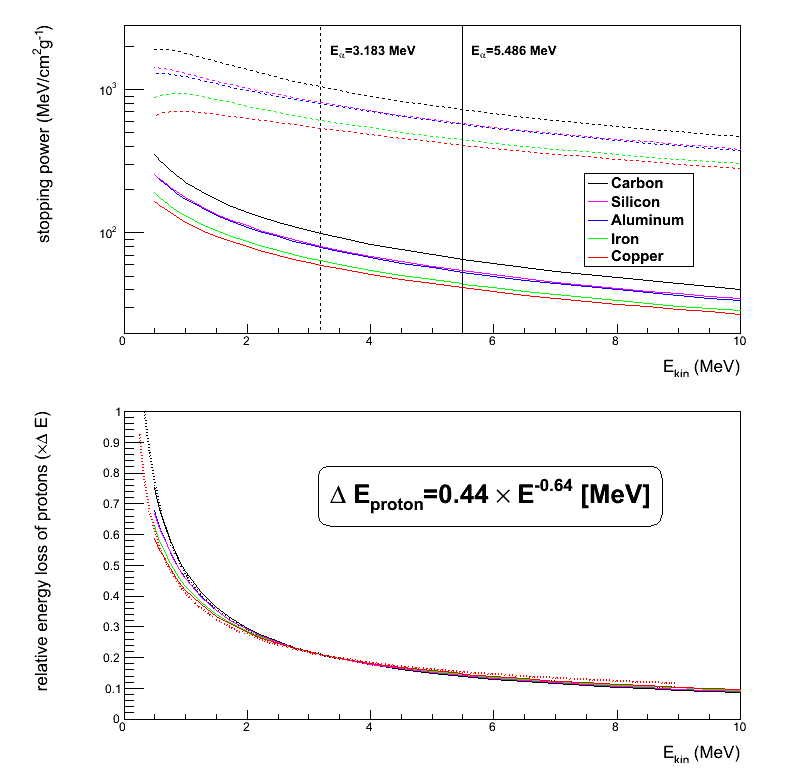 Pair of α-signals (Gd and Am) and known stopping power allows us to measure both α and xDL

 Only half of detectors have Gd signal

 An average dead-layer same for all Si strips is used  after calibration.

 Possible variation of dead-layer as well as different materials in the dead-layer  are included to the estimated error of gains and dead-layer.
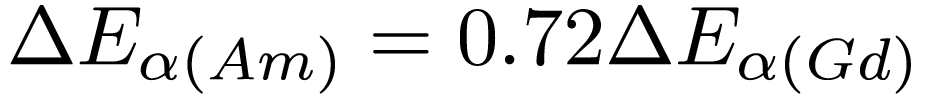 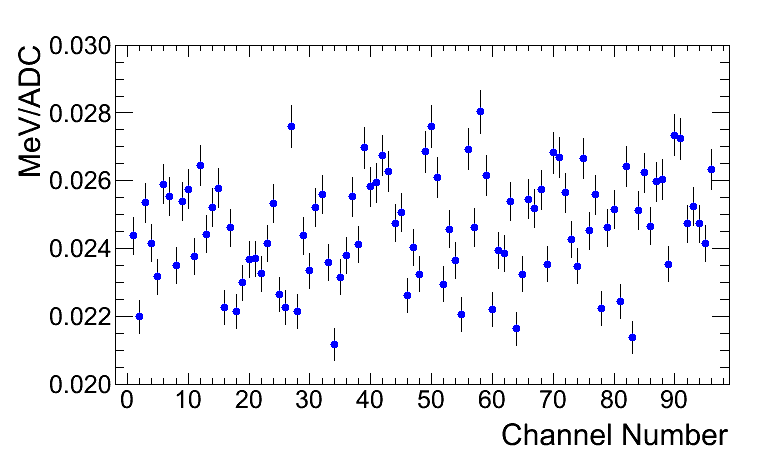 2013.03.27
CniPol Meeting
10
Determination of t0 from the prompt events
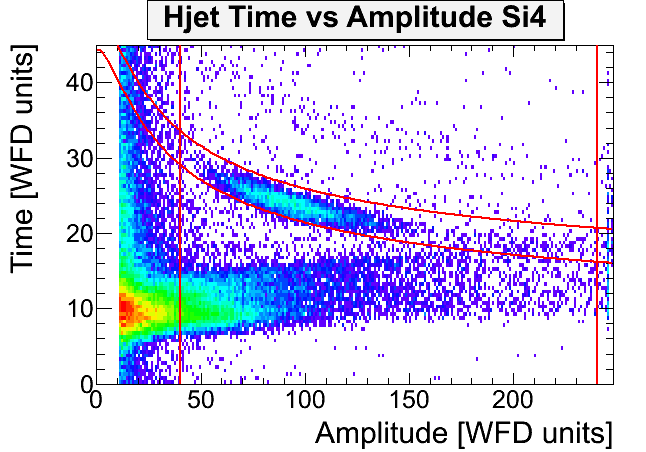 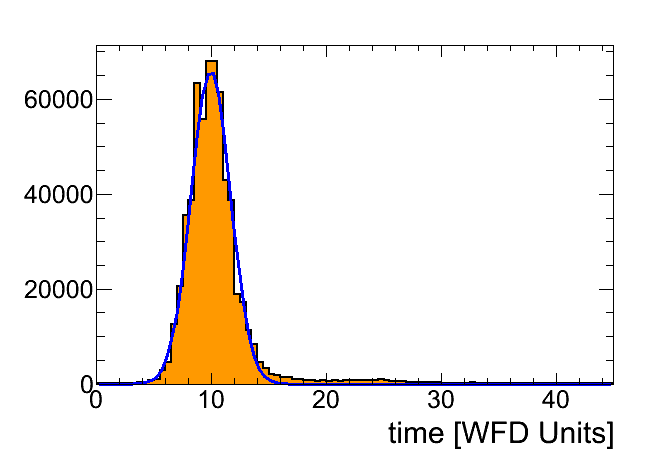 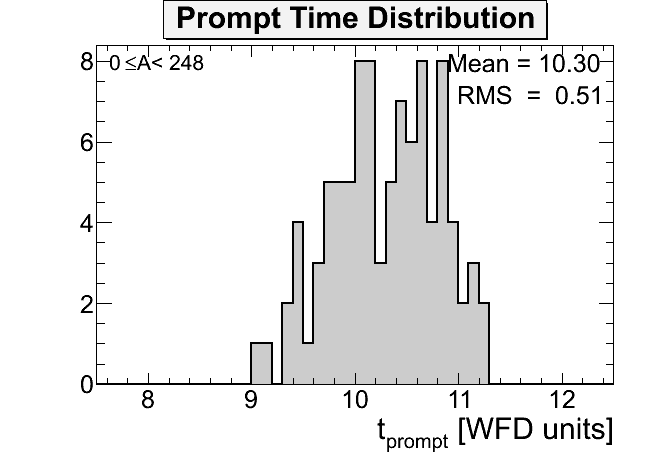 Si4 all events
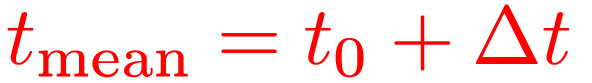 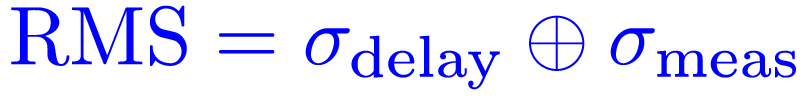 Prompt RMS includes variation of delays in the strips
Amplitude selection for the prompt t0 determination.
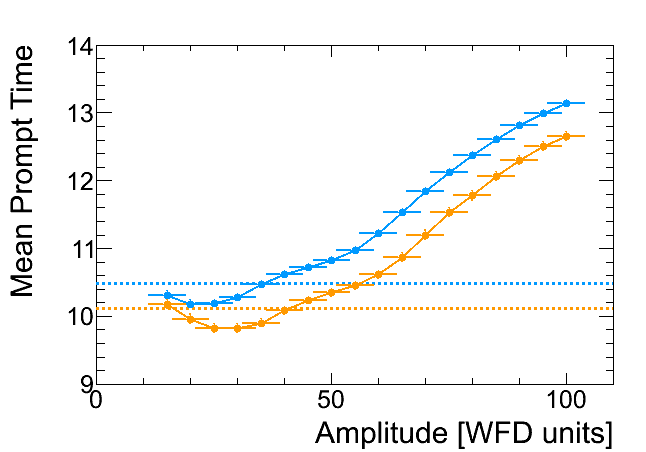 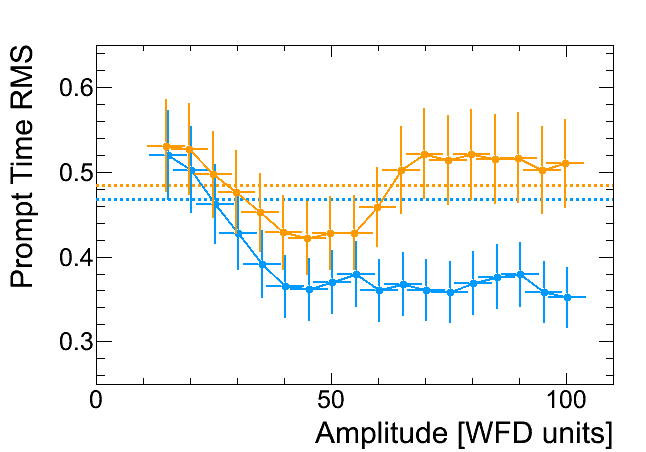 Prompt Time should be measured with
40<A<50  cut.
A naive estimate  tprompt = t0 + L/c = t0 + 2.7 ns  does not work well
( a correction may be found in comparison with other methods)
2013.03.27
CniPol Meeting
11
Proton  energy spectrum in elastic pp interaction
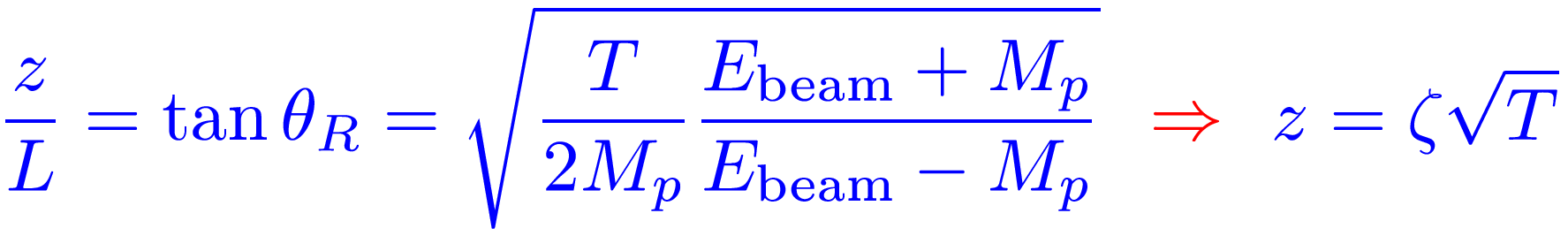 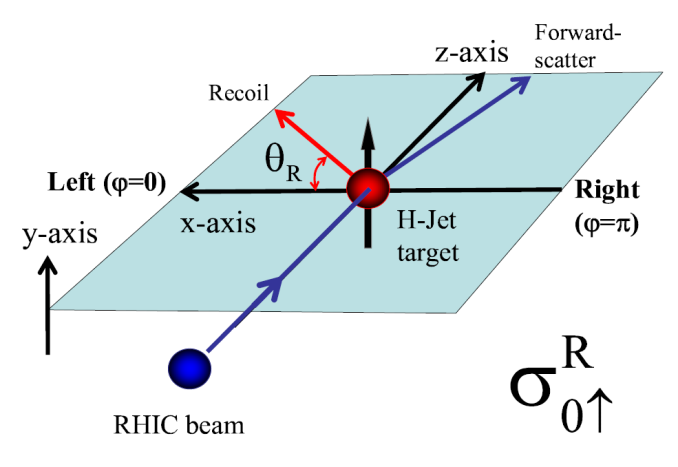 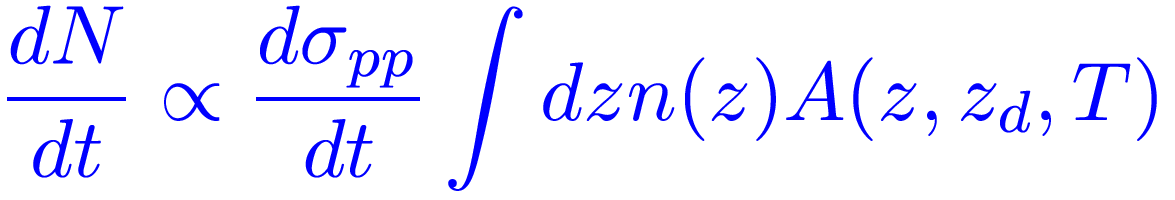 Acceptance
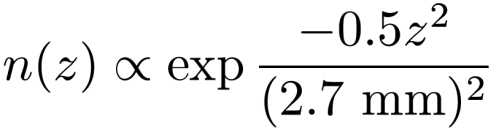 Jet Density
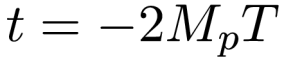 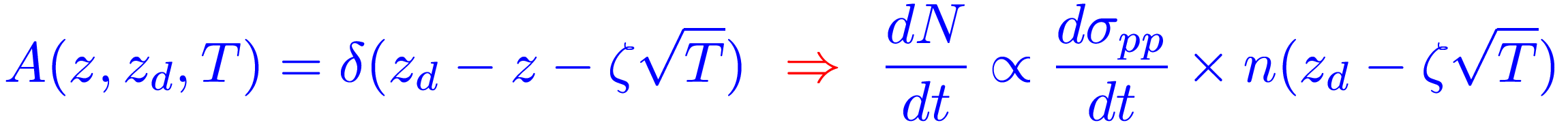 For a narrow Si strip:
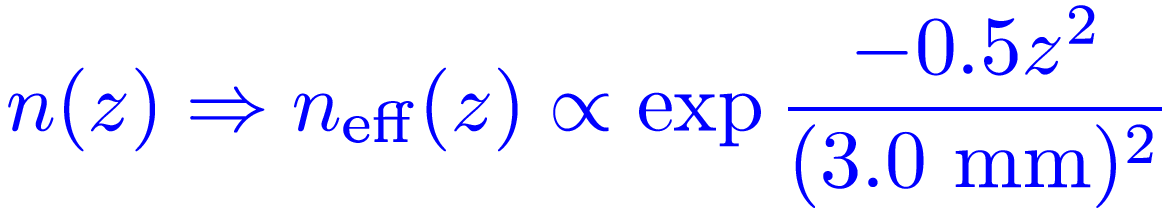 For a 4.44 mm strip:
For elastic pp-interactions , the  function

where A is signal amplitude, gives the image of the jet concentration along z-axis. The value of A at the maximum may be associated with a well defined (from the detector geometry) energy.
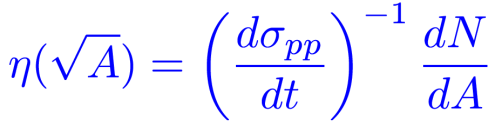 A beam gas background is expected to be the same for all strips. This background may be amplitude (energy) dependent.
2013.03.27
CniPol Meeting
12
for eight (yellow) strips of the detector 3 (Fill 17600)
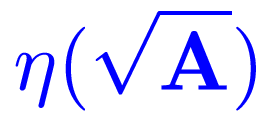 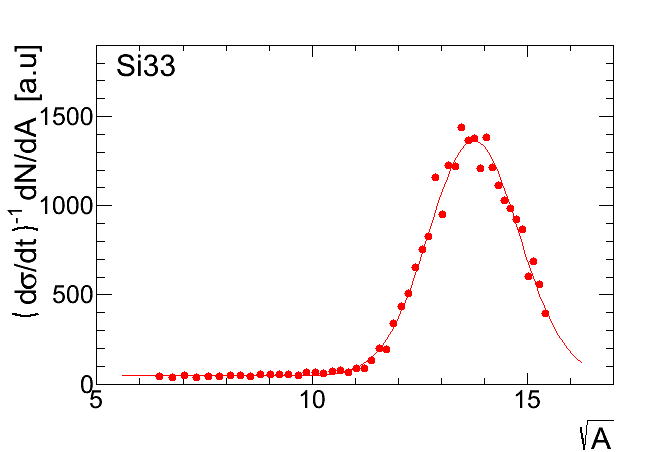 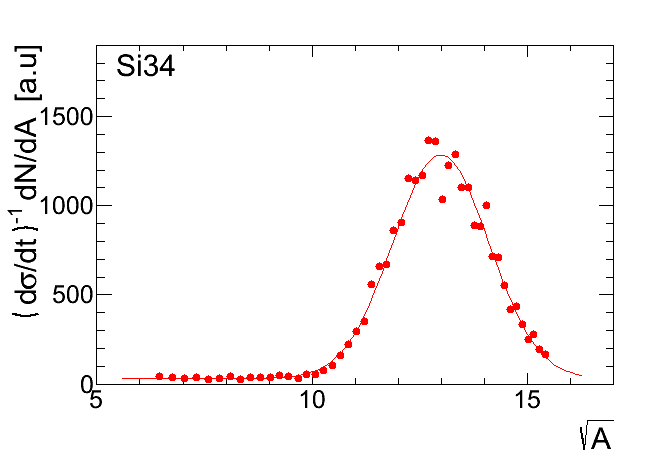 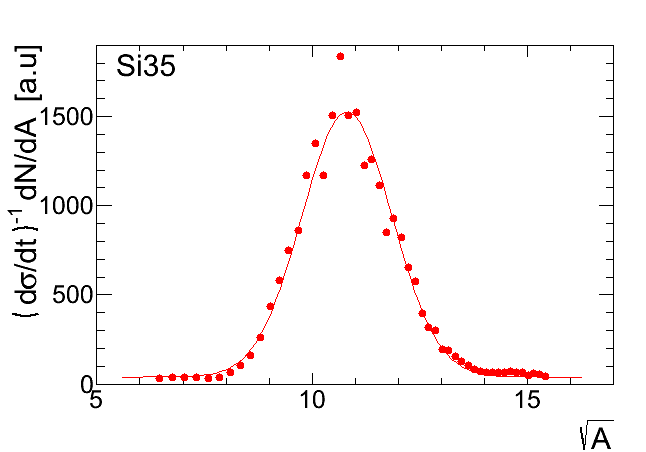 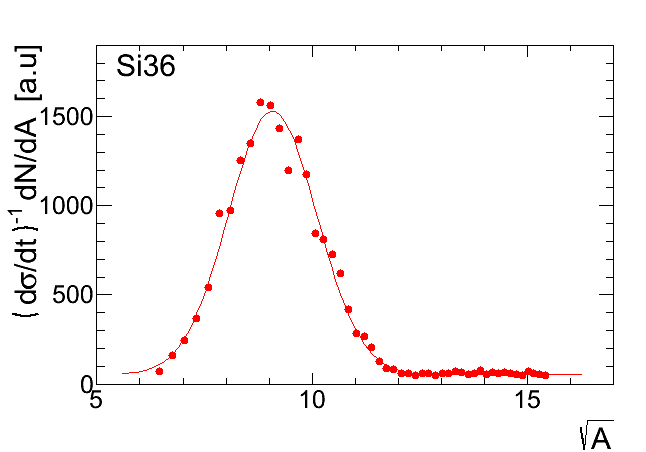 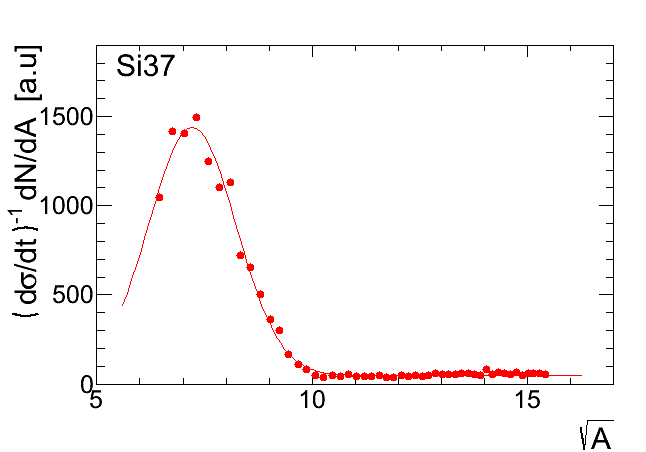 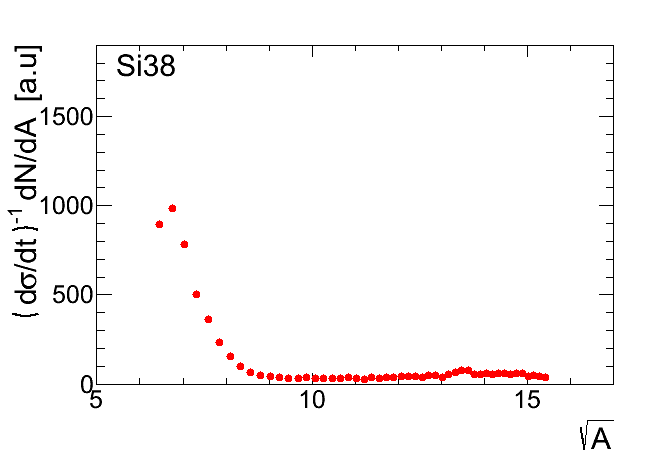 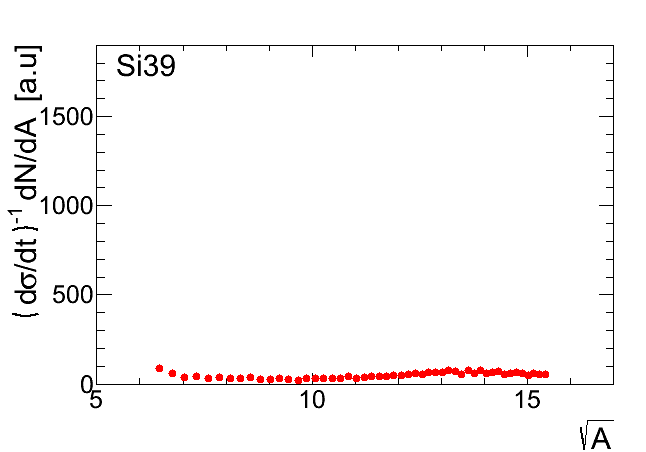 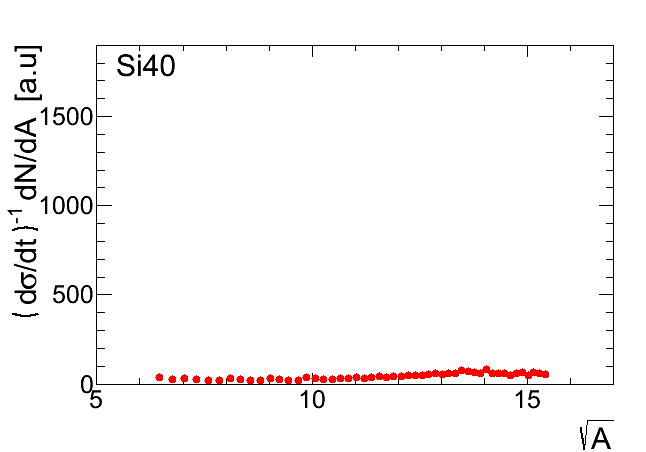 pp peaks (jet profile)
 “flat” background
 background from prompts
pp signals and backgrounds are approximately the same in all strips.
5 pp signals may be used  for calibration. Other – to evaluate background
CniPol Meeting
13
The calibration schema
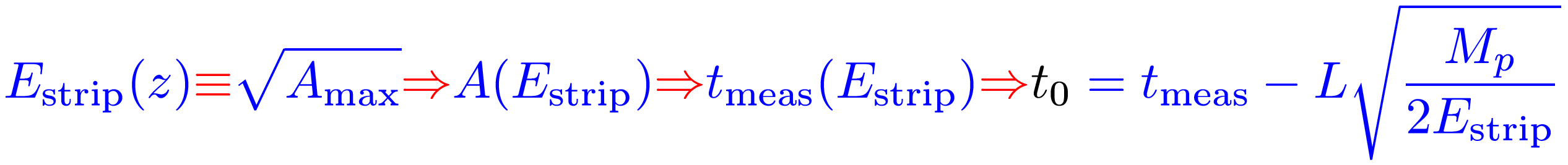 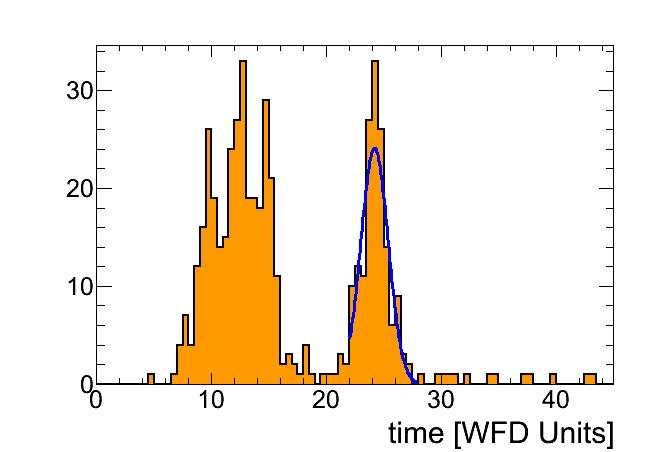 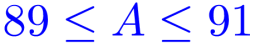 t0 is measured in a model independent (almost) way, without any knowledge about gain and dead-layer.
Si4
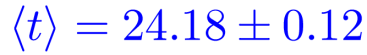 If we measure the dependence  t=t(A) , then for every amplitude we may calculate the energy:


Gain α and dead-layer d are only one of the possible parameterizations of t=t(A)
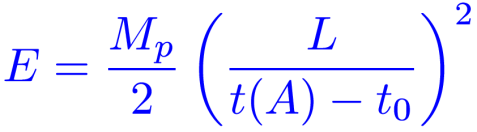 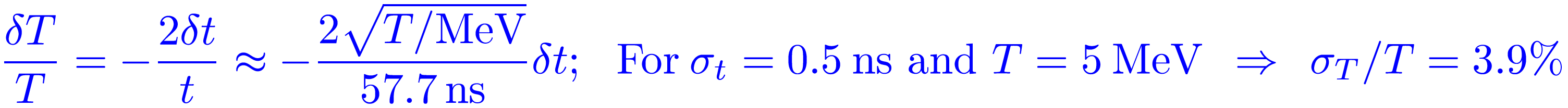 Accuracy of the t0 determination is crucial for the energy calibration.
9/12/2013
PSTP 2013, University of Virginia
14
First Results (Run 17600)
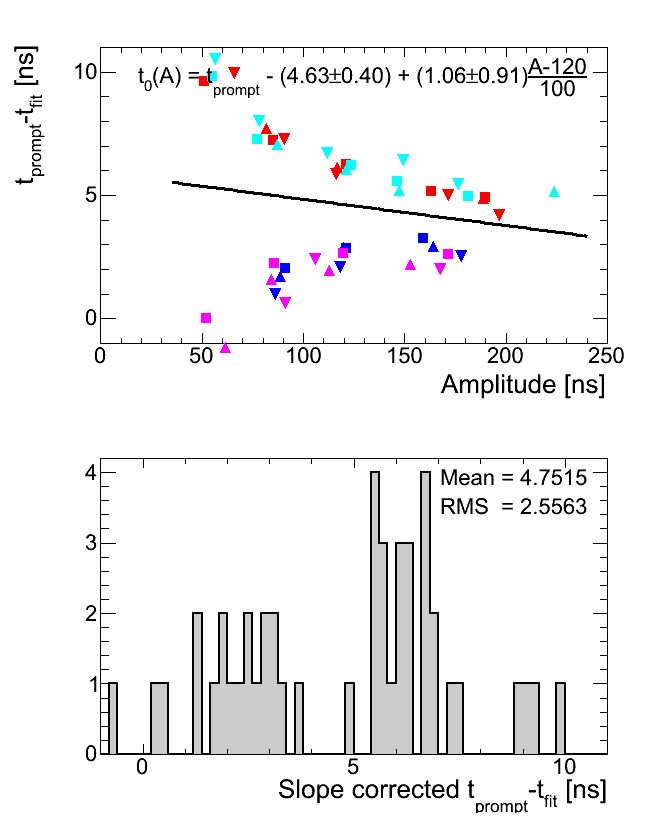 Very poor consistency between two method of determination of t0.
Results for different beam/side strips are shown by different colors.
A geometrical alignment (in software) is needed !
9/12/2013
PSTP 2013, University of Virginia
15
Geometrical Alignment
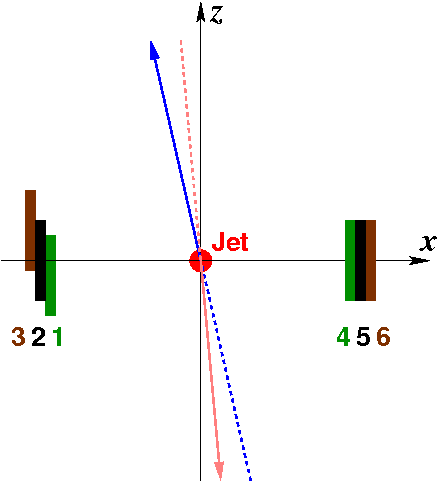 Coordinate selection:	x-axis goes through centers of detectos 2 and 5
		z-axis perpendicular to x (and horizontal)
Alignment parameters:	z1, z3, z4, z6, zJet
			 = (B+Y)/2
			  = B-Y
Holding Field Correction:
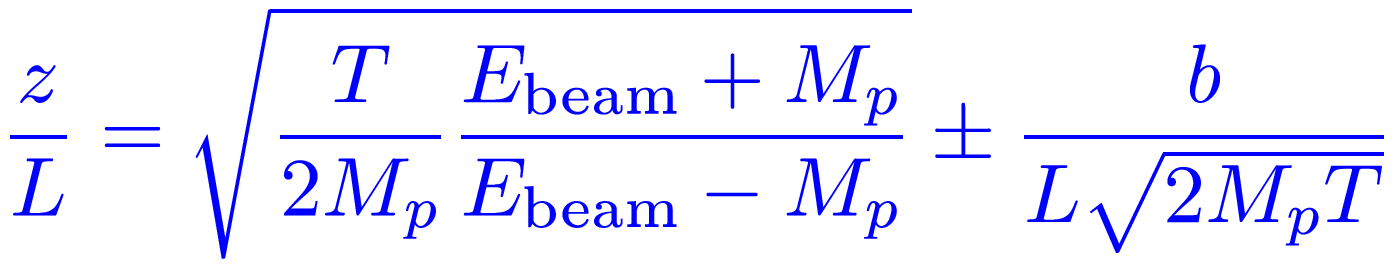 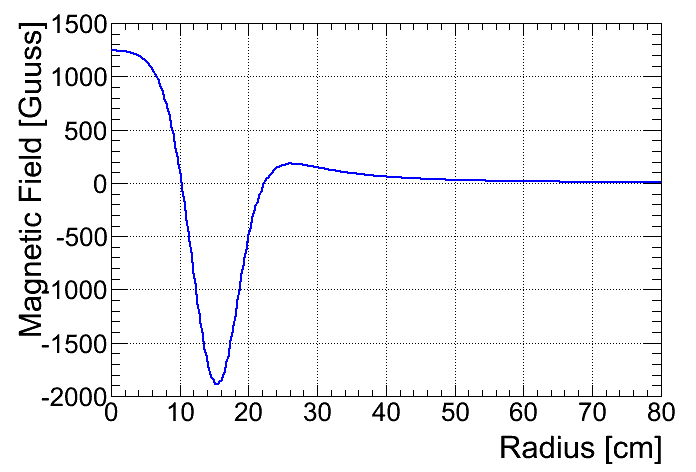 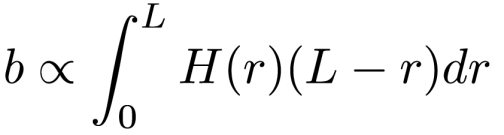 Calculation:
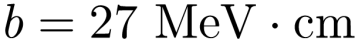 Calculation may be inaccurate. We should determine b from the fit. b is strongly correlated with  .
9/12/2013
PSTP 2013, University of Virginia
16
Results After Alignment
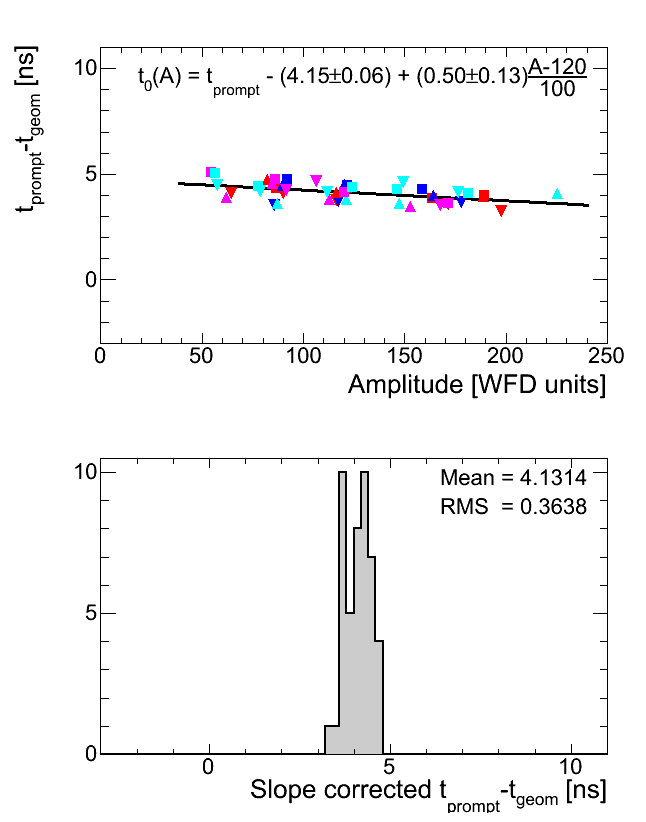 Accuracy of the t0 determination:
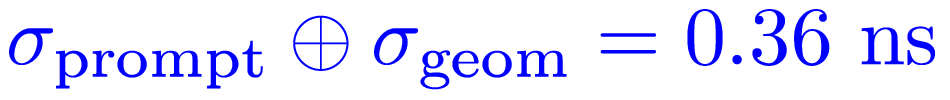 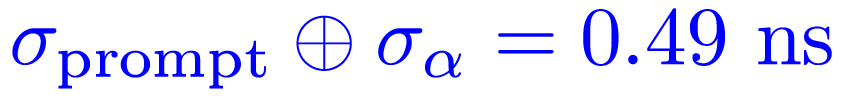 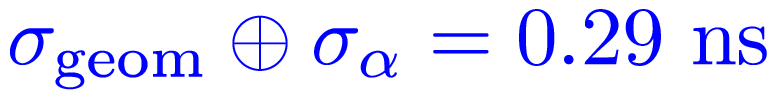 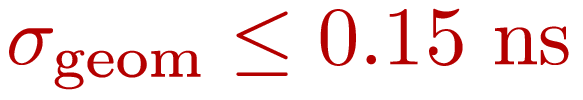 Contribution to the energy calibration:
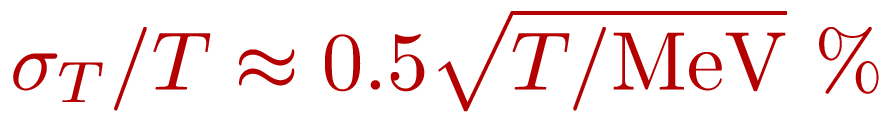 Alignment results
 for March 25 and June 8 are consistent
9/12/2013
PSTP 2013, University of Virginia
17
Comparison α- and geometry based calibration
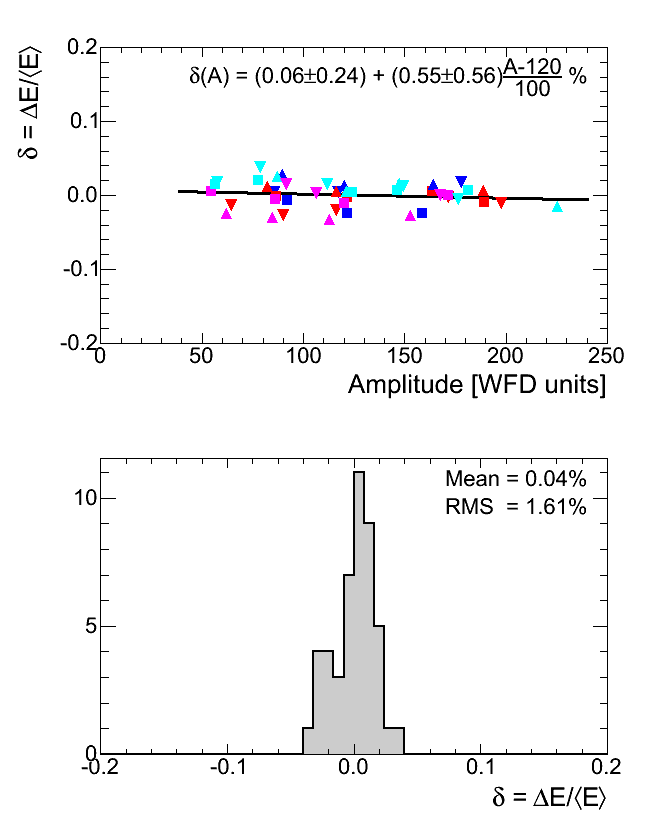 If Ageom is mean proton amplitude, Egeom is energy corresponding to it, and Eα(Ageom)  is energy calculated using α-caliration then the value of


allows us to compare two calibrations directly
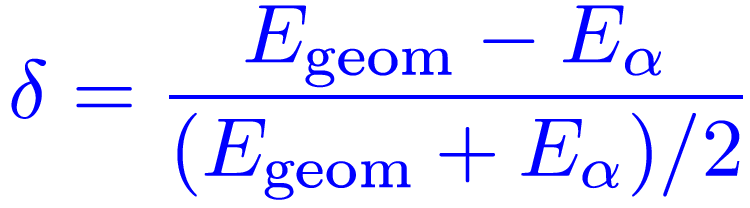 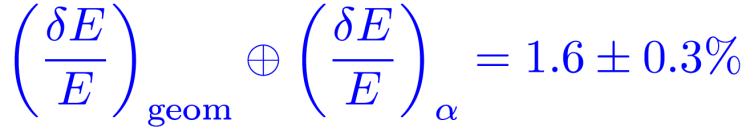 No dependence on signal amplitude is observed.
 The consistency of the calibrations may be improved if the dead-layer will be treated separetely  for each detector.

 Energy calibration is controlled at ~ 1% level.
9/12/2013
PSTP 2013, University of Virginia
18
t0 dependence on amplitude
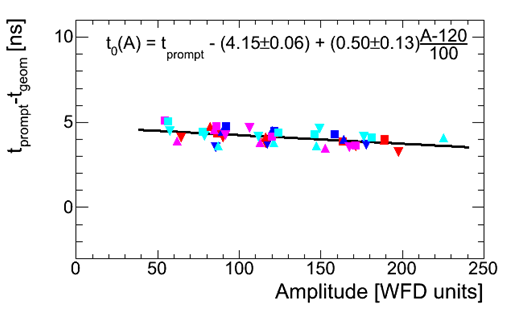 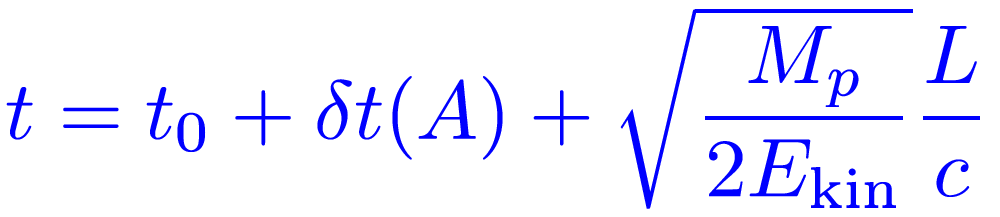 Time-of-Flight
No indication that t is associated with it.
Measured time
Signal waveform depends on amplitude.
This dependence may be parameterized:
t (A) ≈ 0.005 A
9/12/2013
PSTP 2013, University of Virginia
19
Systematic Errors in the H-Jet Measurements
Processes detected by the polarimeter

Elastic scattering

 Inelastic scattering

 Molecular hydrogen in jet

 Beam gas background
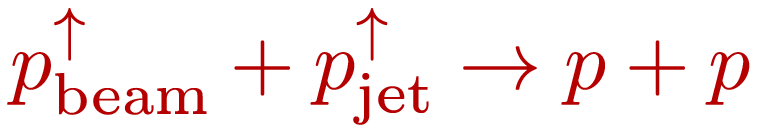 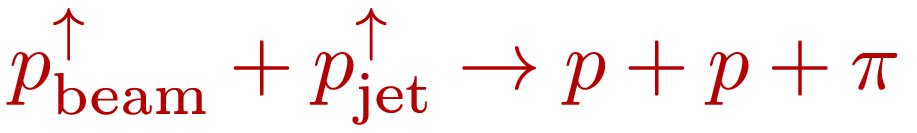 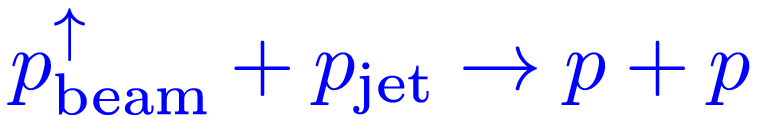 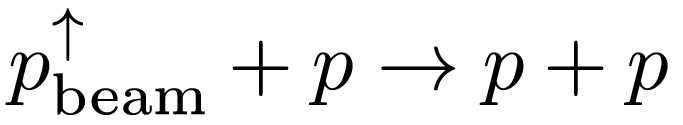 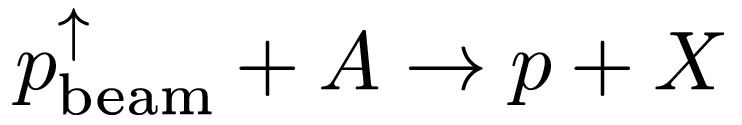 The formula


Is applicable only  to first two processes
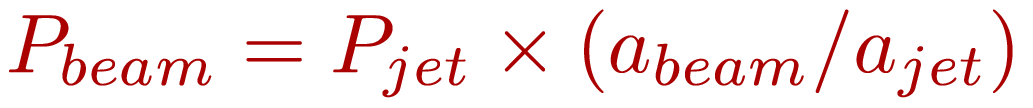 9/12/2013
PSTP 2013, University of Virginia
20
The Jet Polarization
There are 2 hydrogen components in the jet:
           - atomic with (measured) polarization PBR≈96%
           - molecular (unpolarized)

The admixture of molecular hydrogen atomic equivale 
                                           ε≈ 3% 
was measured in 2004 and 2005 with an error of about 2 %.

The average polarization
                                    Pjet = (1- ε) ×PBR 
should be used in analysis
In ONLINE analysis  the value of Pjet = 92% was used.
9/12/2013
PSTP 2013, University of Virginia
21
Beam gas background
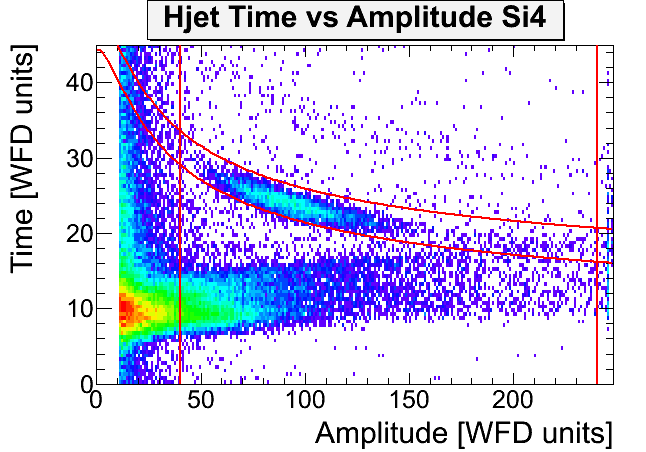 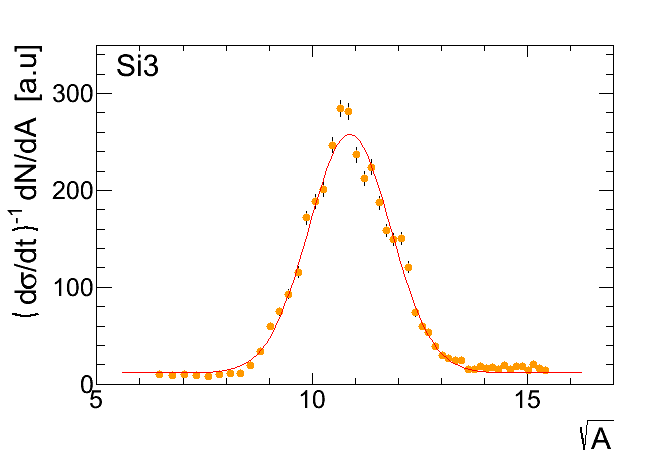 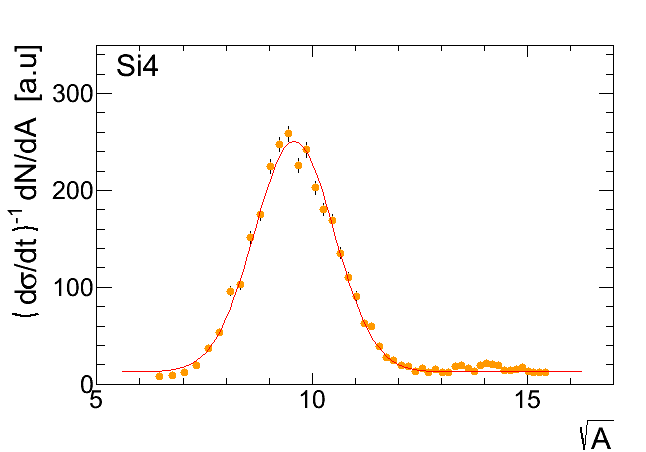 Background level :    r ~ 5%
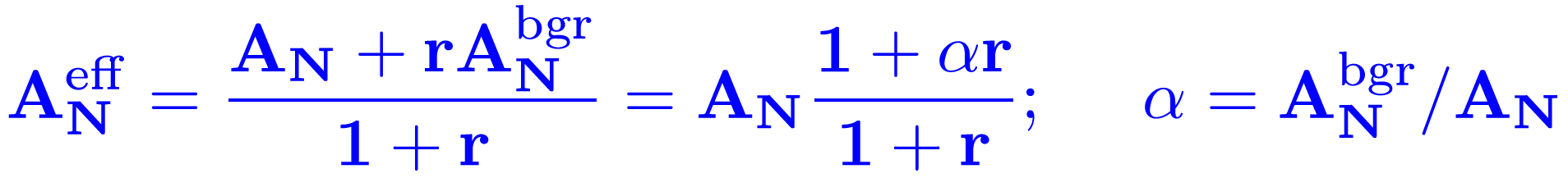 For the Jet asymmetry measurements α=0 (no dependence on Jet polarization)
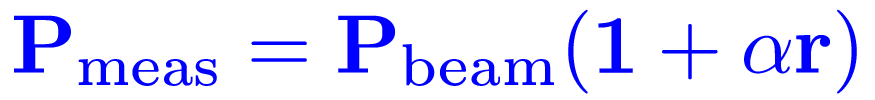 For the Beam asymmetry measurements α  is unknow. 
For beam gas protons only background  α=1

 Some previous experimental estimates gave α≈0.
9/12/2013
PSTP 2013, University of Virginia
22
Estimation of background effect. Method I
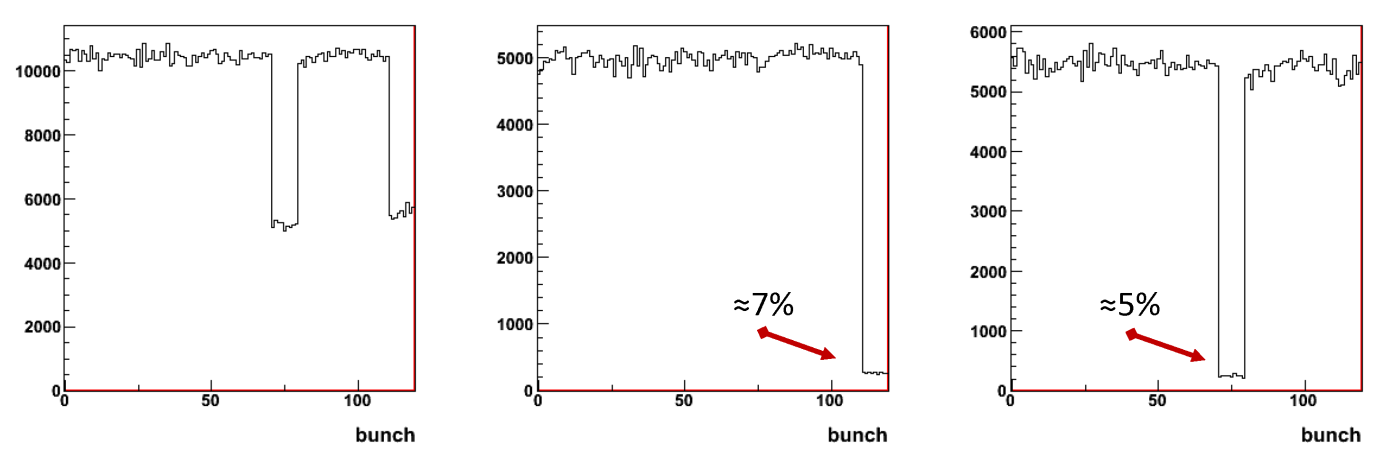 +
+
+
+
+
-
Yellow side
Blue side
-
+
+
All strips
-
+
-
+
+
+
Rate per bunch
+
-
-
Abort gaps
-
-
+
-
-
-
Background events in “blue strips”
+
-
+
-
Background events in “yellow strips”
-
+
+
-
+
-
Bunches with a single beam (abort gaps) may be employed to understand background
 Single beam stores (blue and yellow) at the end of Run 13
 The method is under development.
+
+
+
-
-
+
+
-
-
-
Estimation of background effect. Method II
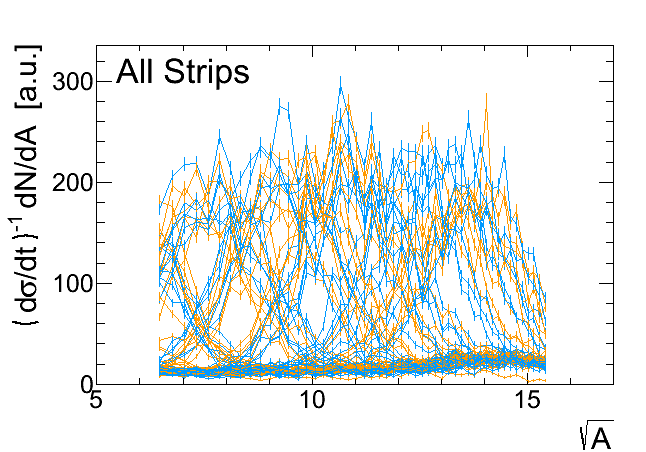 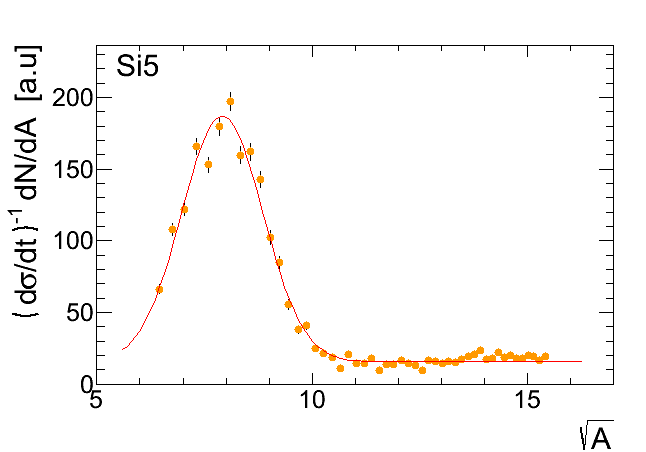 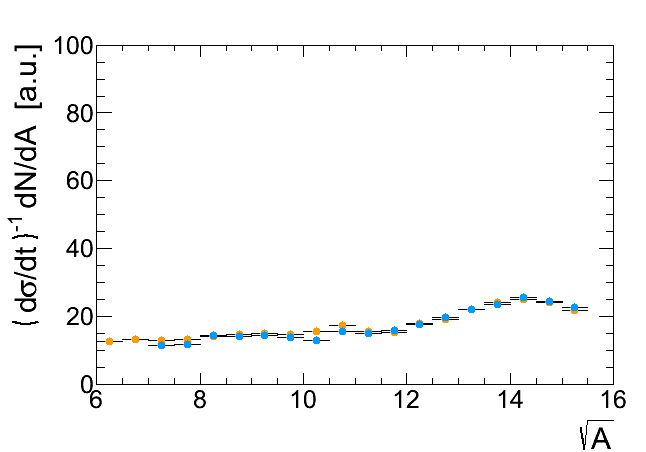 Two methods for background subtraction
      - from the fit
      - average background

The method is not verified yet
9/12/2013
PSTP 2013, University of Virginia
Summary
H-Jet polarimeter provide reliable measurements of the average beam polarizations at RHIC.
  Several calibration methods were developed which allow us to monitor energy calibration with a percent accuracy as well as to make a precise alignment of the detectors.
  Study of background due to the beam gas is underway
  Molecular hydrogen in the Jet  gives the largest uncertainty in the polarization measurements.
 For future we are considering replacing  of the WFD system from the old 8-bit CAMAC based to the recently developed JLab’s 250 MHz VME-based.
 We are developing new Si detectors to increase acceptance and energy range.
9/12/2013
PSTP 2013, University of Virginia
25
Backup
9/12/2013
PSTP 2013, University of Virginia
26
for eight (yellow) strips of the detector 1 (Fill 17273)
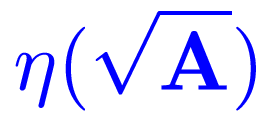 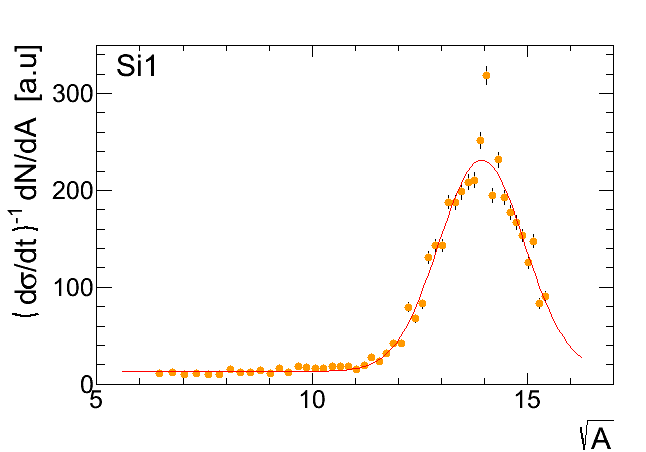 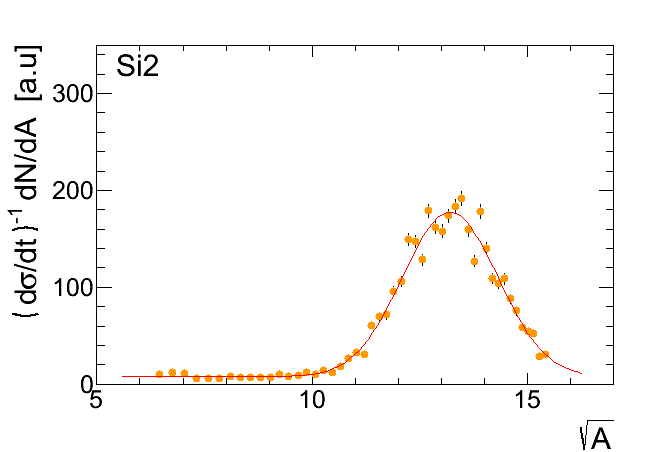 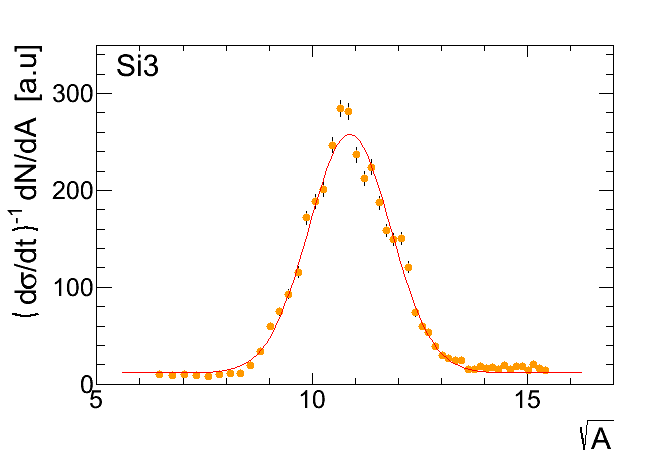 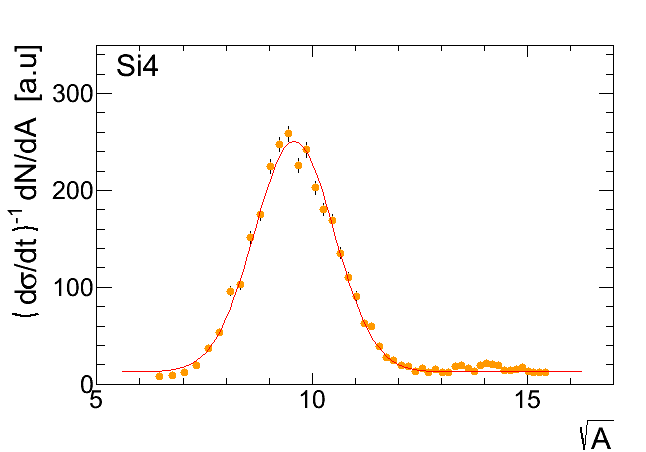 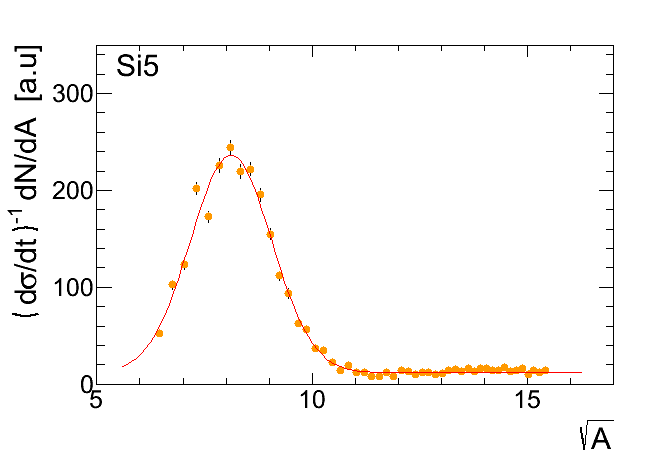 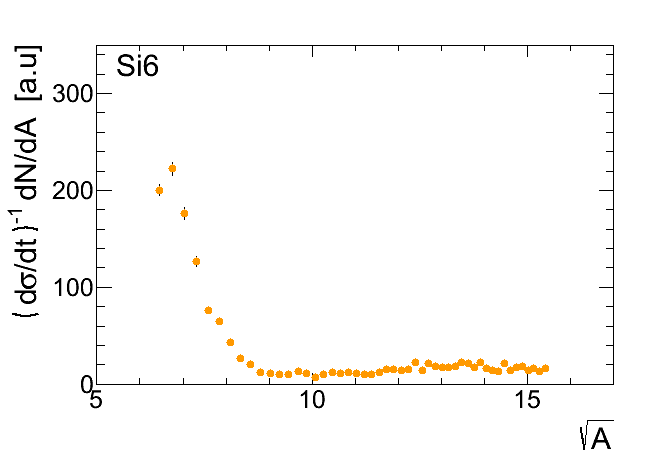 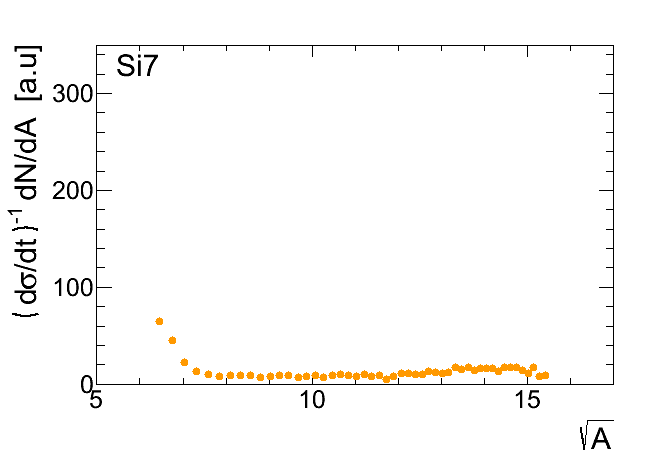 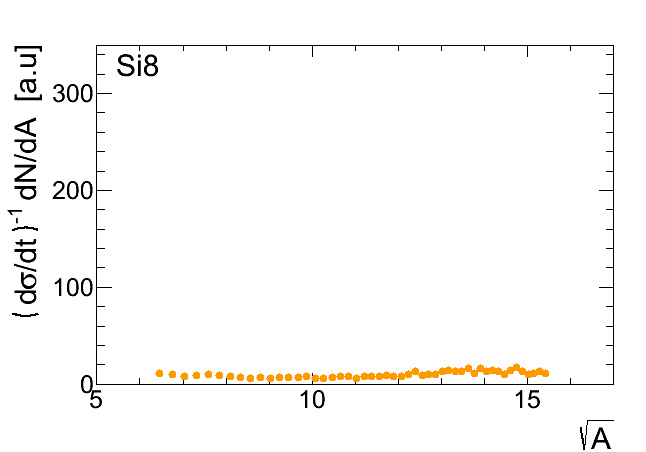 pp peaks (jet profile)
 “flat” background
 background from prompts
pp signals and backgrounds are approximately the same in all strips.
5 pp signals may be used  for calibration. Other – to evaluate background
9/12/2013
PSTP 2013, University of Virginia
27
for eight (yellow) strips of the detector 1 (Fill 17600)
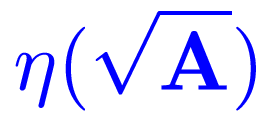 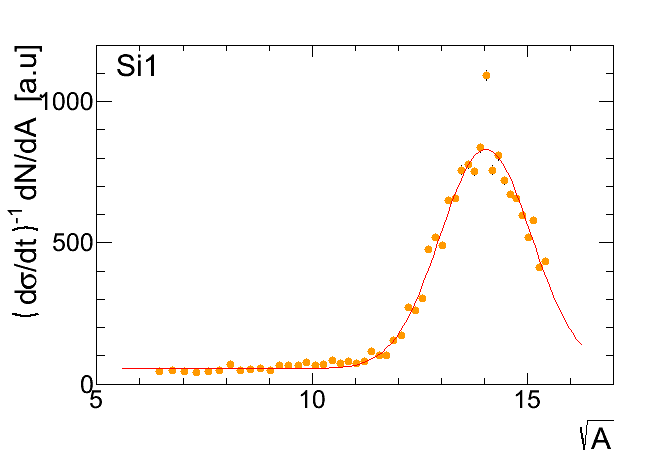 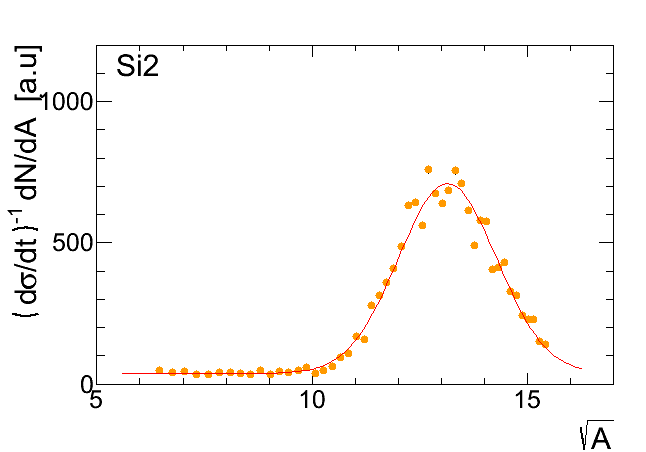 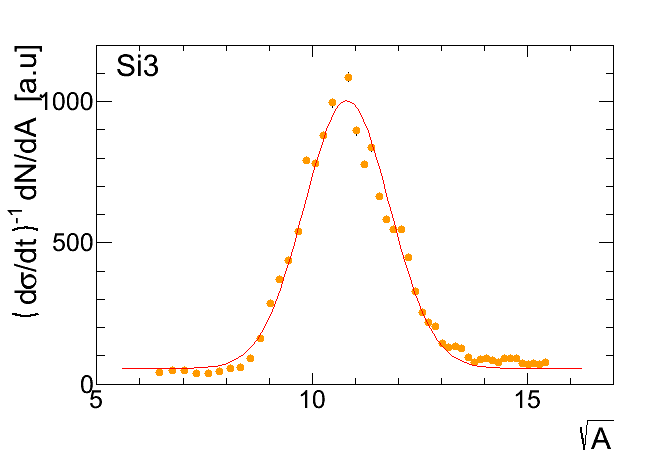 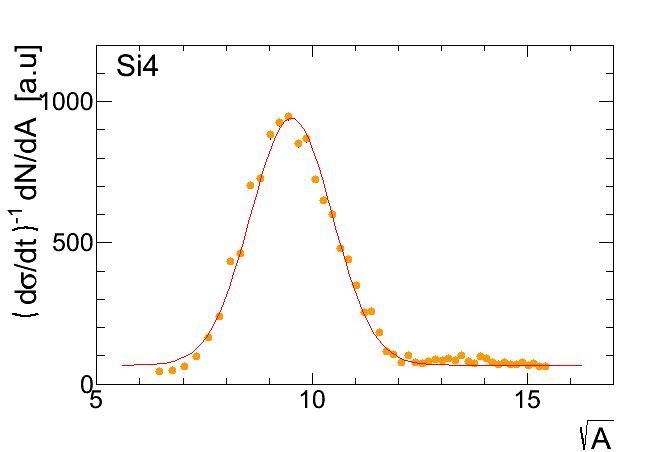 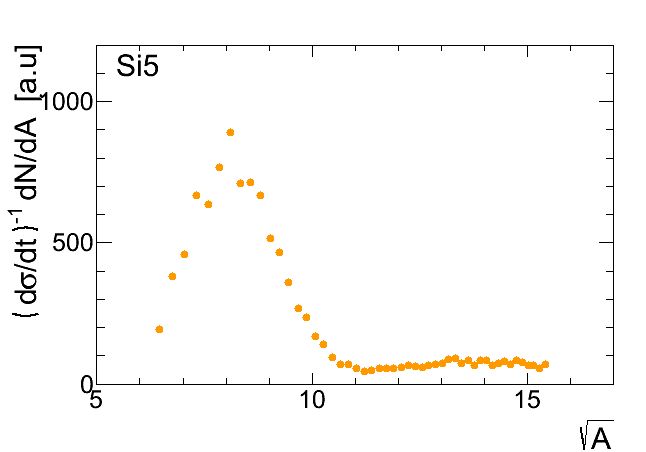 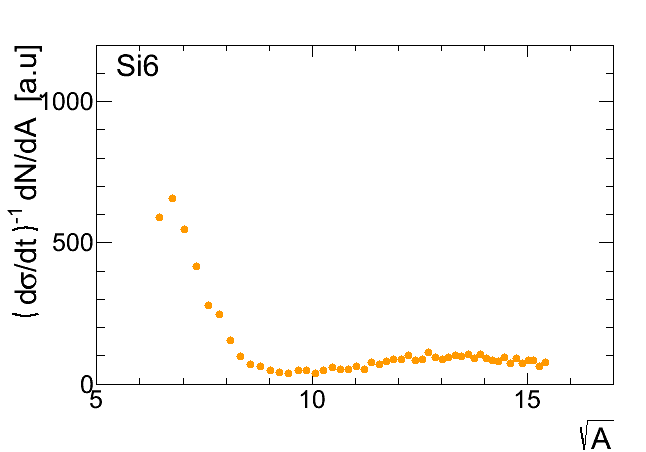 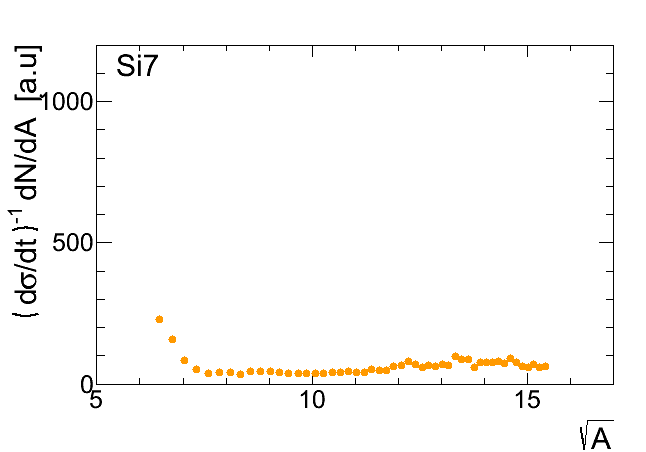 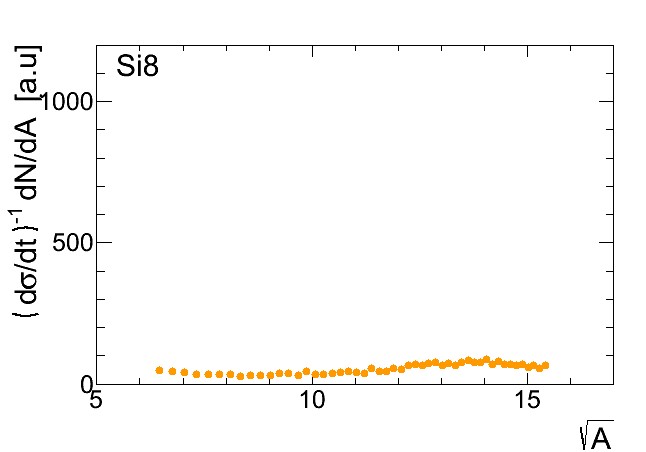 pp peaks (jet profile)
 “flat” background
 background from prompts
pp signals and backgrounds are approximately the same in all strips.
5 pp signals may be used  for calibration. Other – to evaluate background
CniPol Meeting
28
Background Evaluation
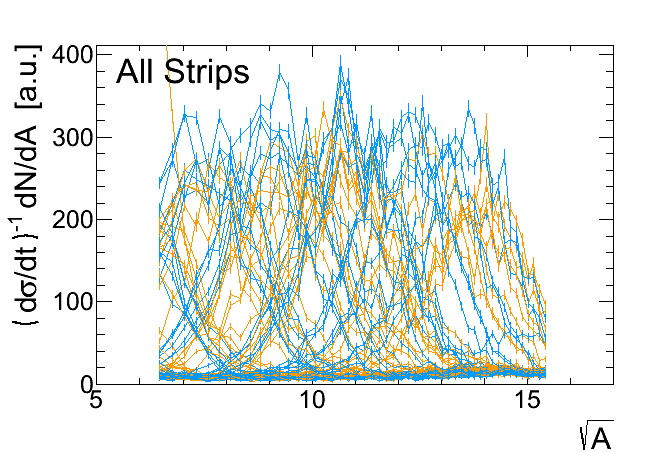 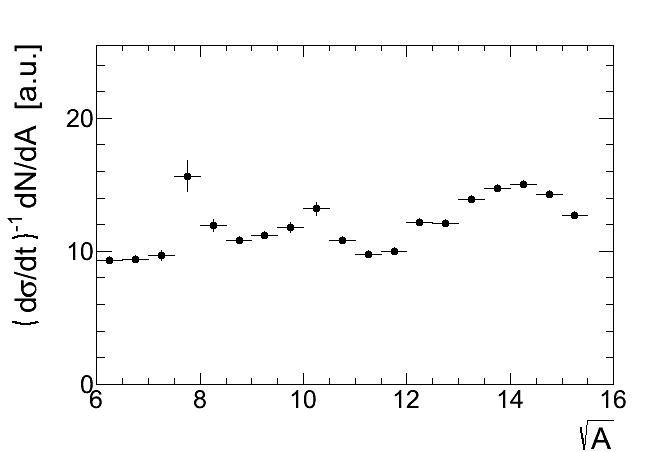 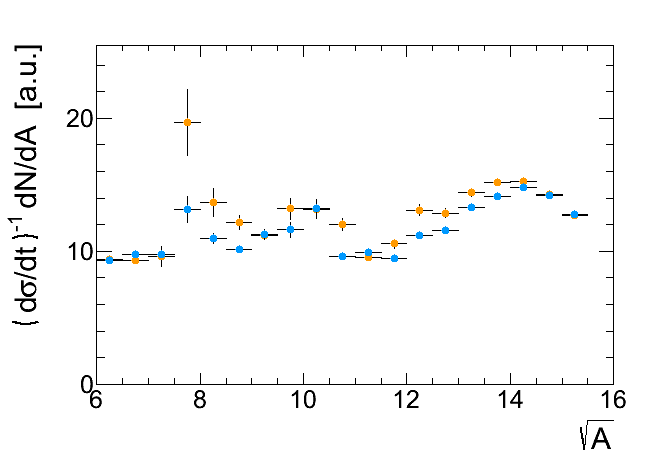 The algorithm is satisfactory for the calibration purposes.
 To study background asymmetry, an improvement is needed.
9/12/2013
PSTP 2013, University of Virginia
29
Systematic Errors in the H-Jet Measurements
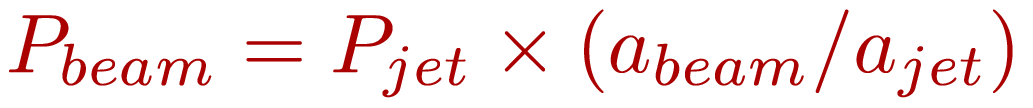 Jet Polarization: there are 2 hydrogen components in the jet:
           - atomic with (measured) polarization PBR≈96%
           - molecular (unpolarized)
The admixture of molecular hydrogen was measured to be ε≈ 3% but, but systematic errors of this measurement is not well known. The average polarization
Pjet = (1- ε) ×PBR should be used in analysis

Background: 

r ~ 5% is background level 
For Jet asymmetry α=0. For beam asymmetry α is unknown and may be as large as 1 (e.g for beam gas protons).


(some previous experimental estimates gave α≈0)
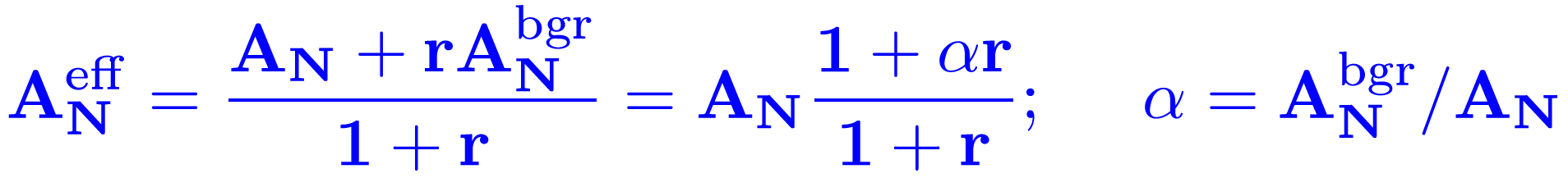 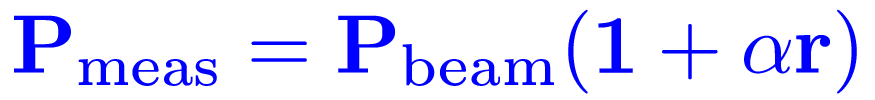 In ONLINE analysis  the value of Pjet = 92% was used.
9/12/2013
PSTP 2013, University of Virginia
30
Detector 1 after background subtraction
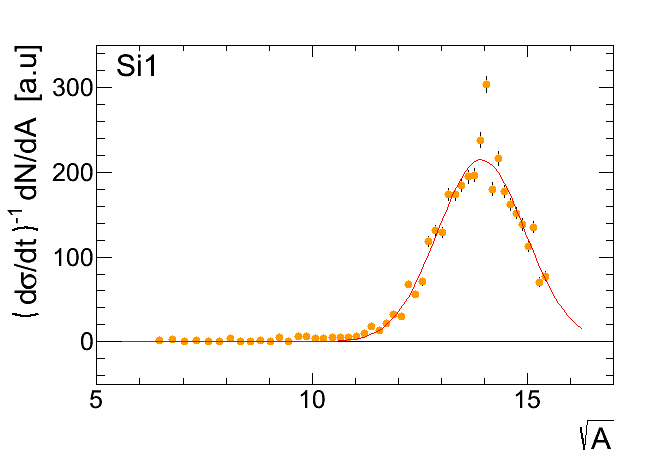 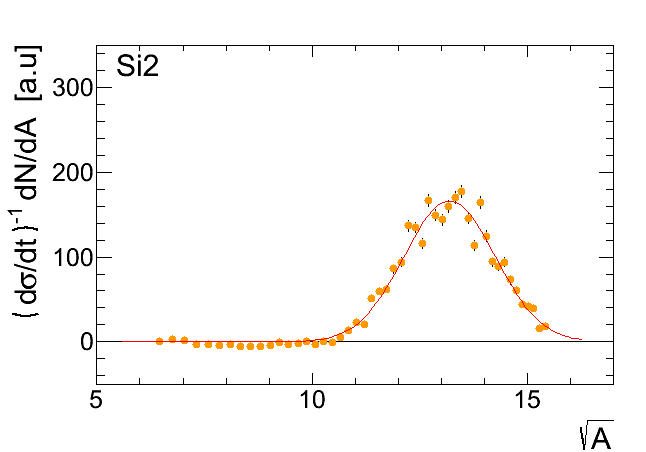 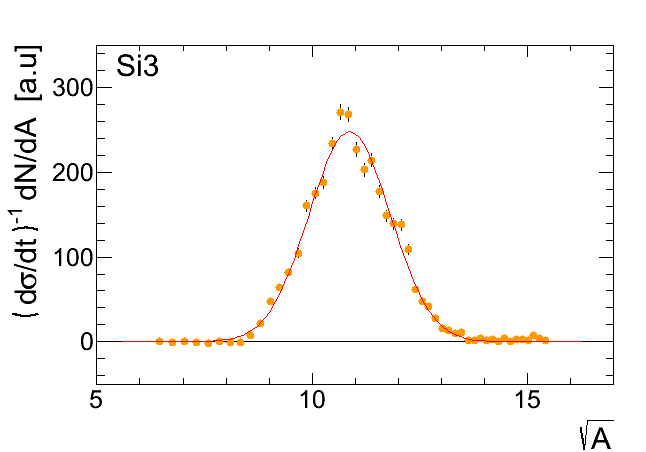 Inelastic pp ?
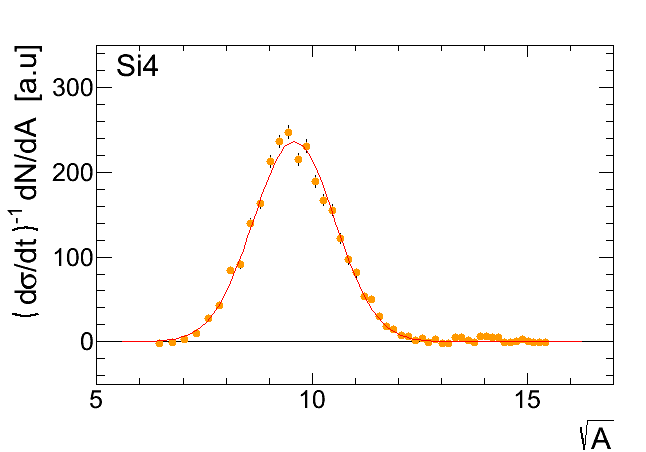 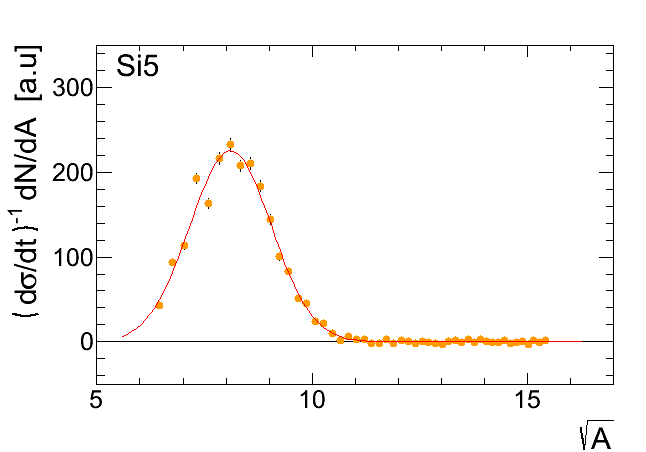 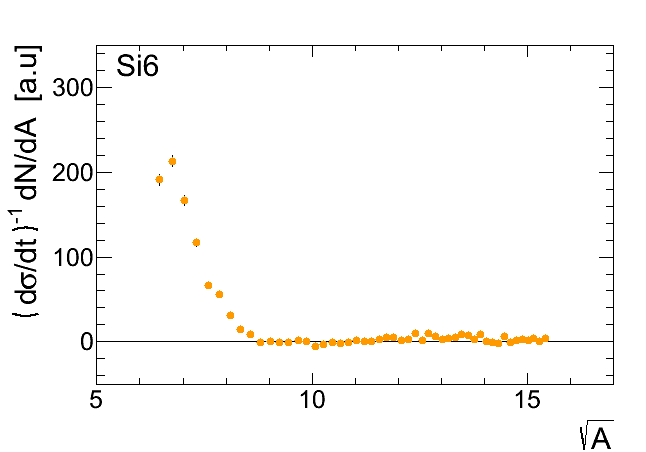 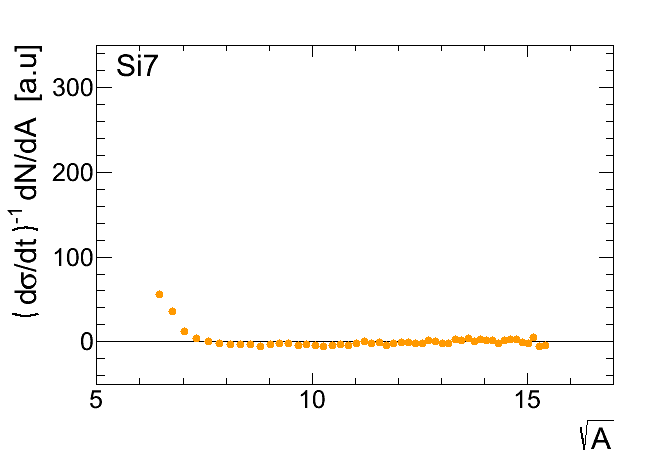 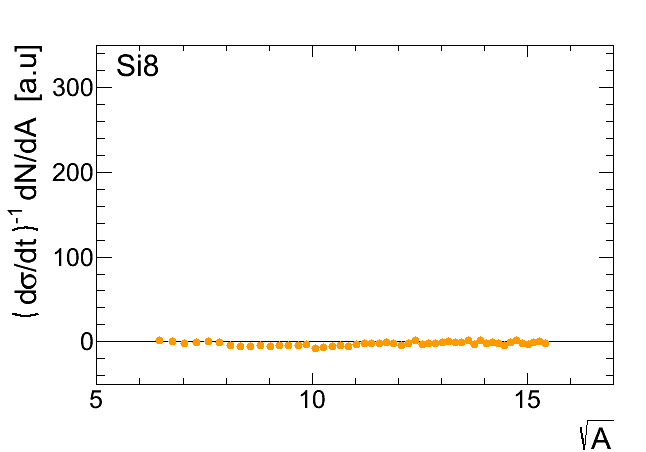 Background subtraction works !
All n(z) profiles must be the same (if gain and cuts are the same)
9/12/2013
PSTP 2013, University of Virginia
31
Analyzing Power
100 GeV/c
24 GeV/c
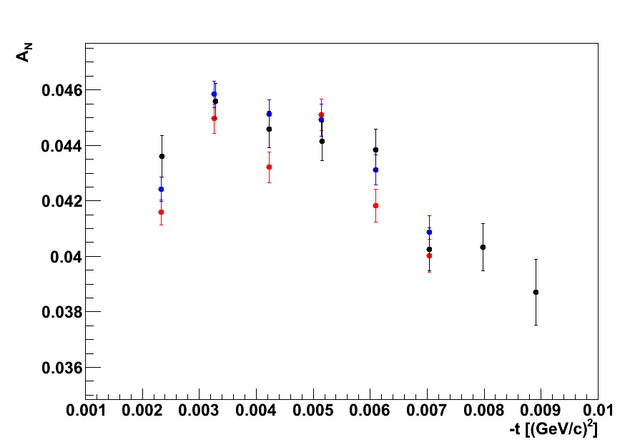 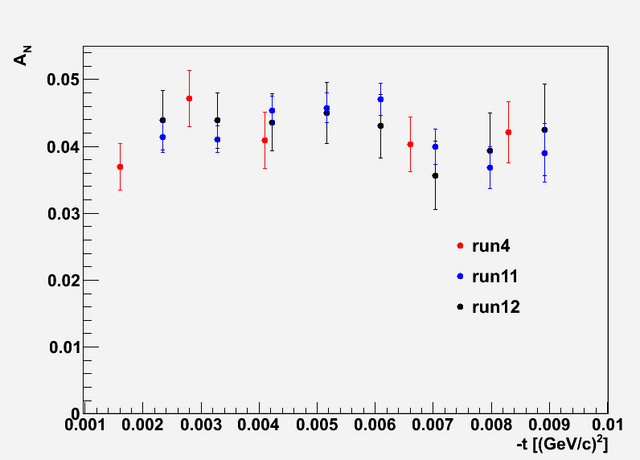 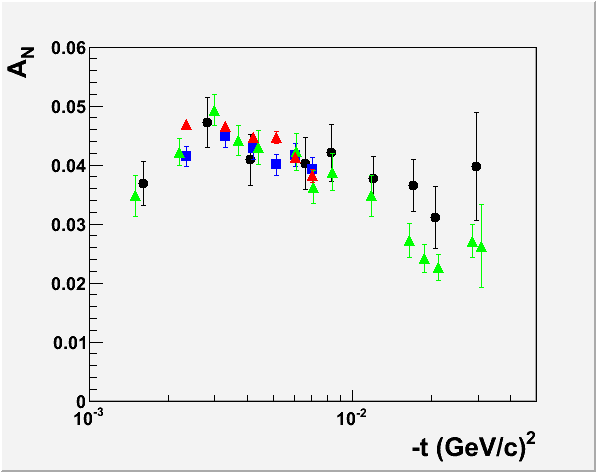 Used for polarization measurements
pp-CNI
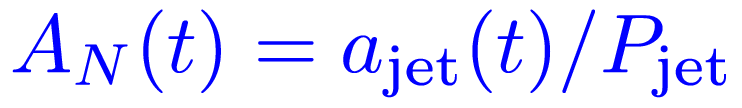 ● 2004
● 2011
● 2012
● 2011
● 2009 (blue)
● 2009 (yellow)
24 GeV: PRD 79, 094014(2009)
31 GeV: Preliminary
100 GeV: PLB 638 (2006) 450
250 GeV: Preliminary
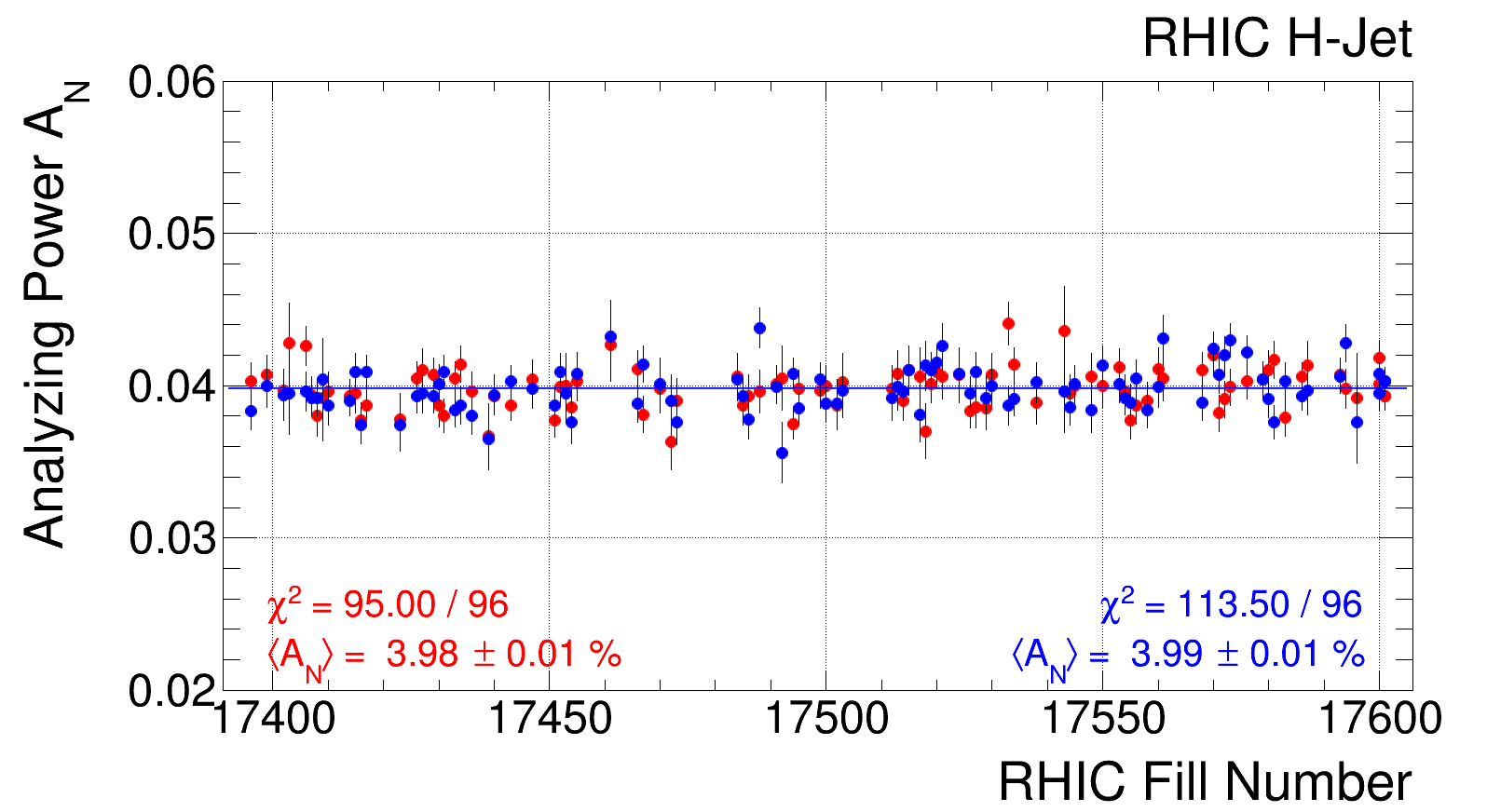 255 GeV
Average Analyzing Power in Run 13:

Variations of the measured value of AN are less than 1%
9/12/2013
PSTP 2013, University of Virginia
32
Systematic Errors in the H-Jet Measurements
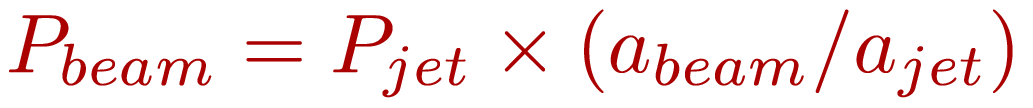 Jet Polarization: there are 2 hydrogen components in the jet:
           - atomic with (measured) polarization PBR≈96%
           - molecular (unpolarized)
The admixture of molecular hydrogen was measured to be ε≈ 3% but, but systematic errors of this measurement is not well known. The average polarization
Pjet = (1- ε) ×PBR should be used in analysis

Background: 

r ~ 5% is background level 
For Jet asymmetry α=0. For beam asymmetry α is unknown and may be as large as 1 (e.g for beam gas protons).


(some previous experimental estimates gave α≈0)
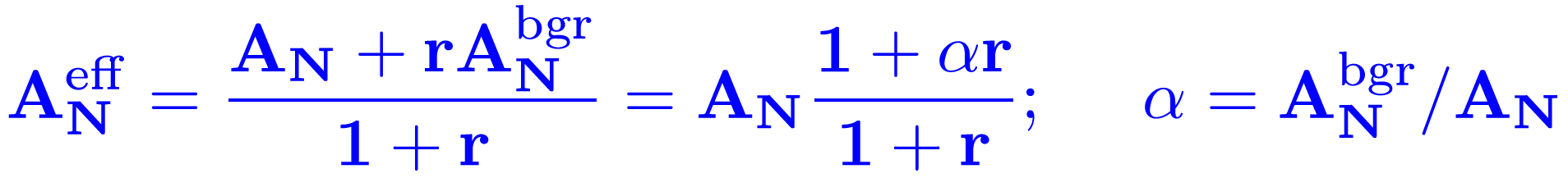 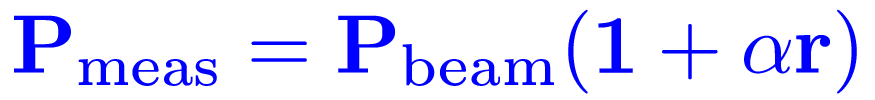 In ONLINE analysis  the value of Pjet = 92% was used.
9/12/2013
PSTP 2013, University of Virginia
33
Estimation of background effect. Method I
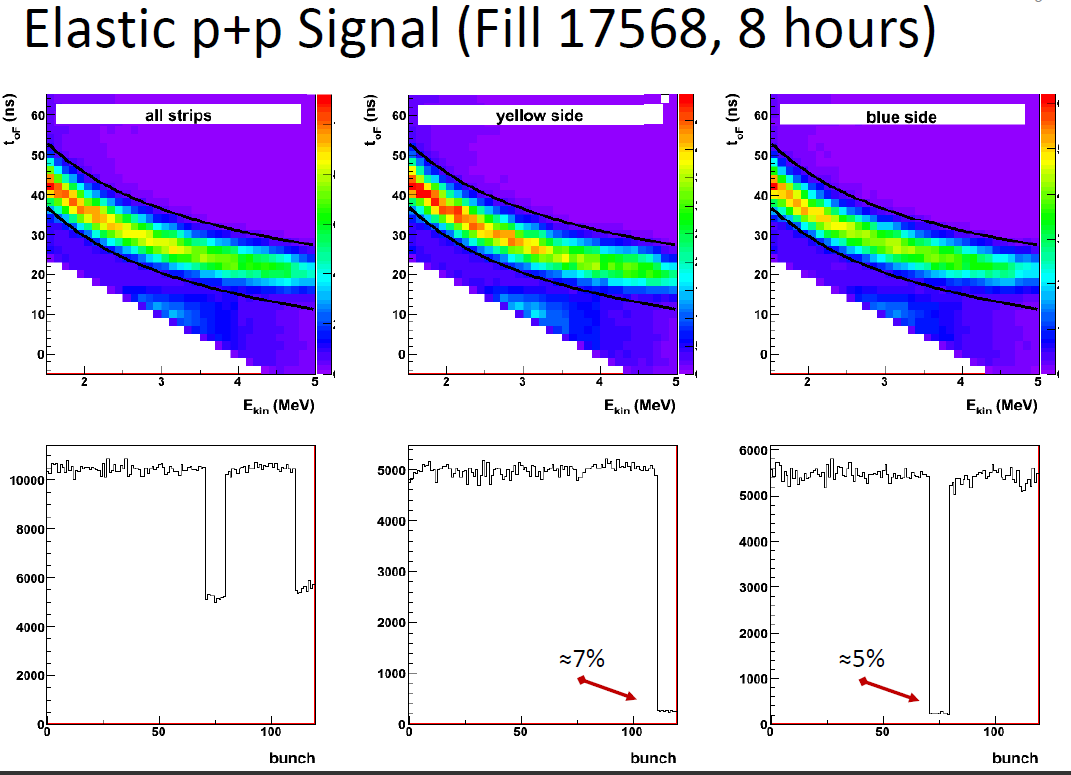 Oleg Eyser:
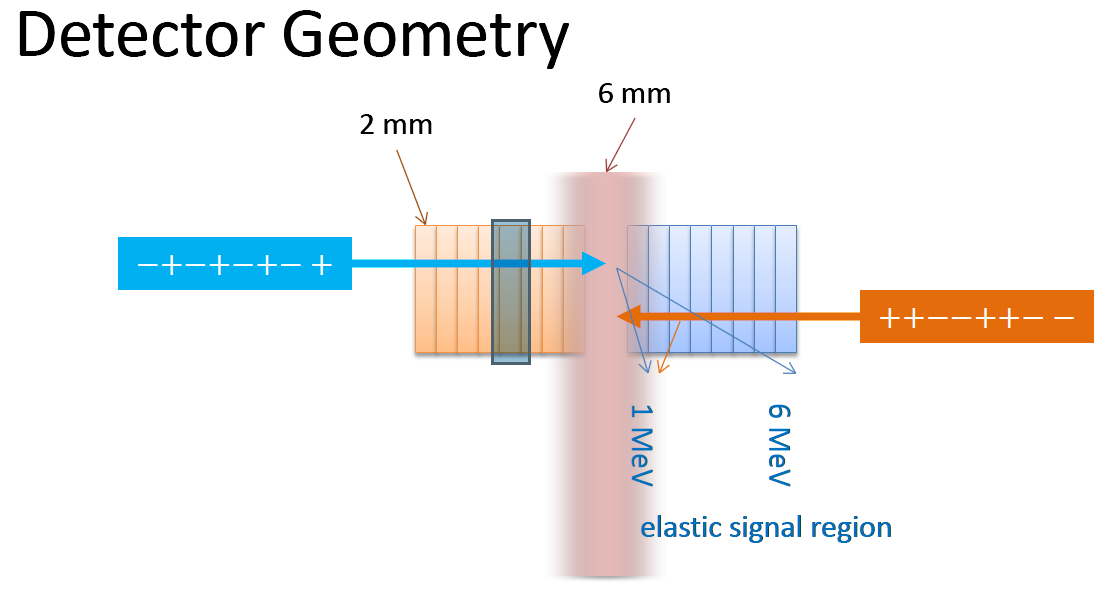 4.4 mm
Bunches with a single beam (abort gaps) may be employed to understand background
 Single beam stores (blue and yellow) at the end of Run 13
 The method is under development.
9/12/2013
PSTP 2013, University of Virginia
34
Summary
.
9/12/2013
PSTP 2013, University of Virginia
35